Chào mừng các thầy cô về dự giờ lớp 2
Môn: Tự nhiên và xã hội
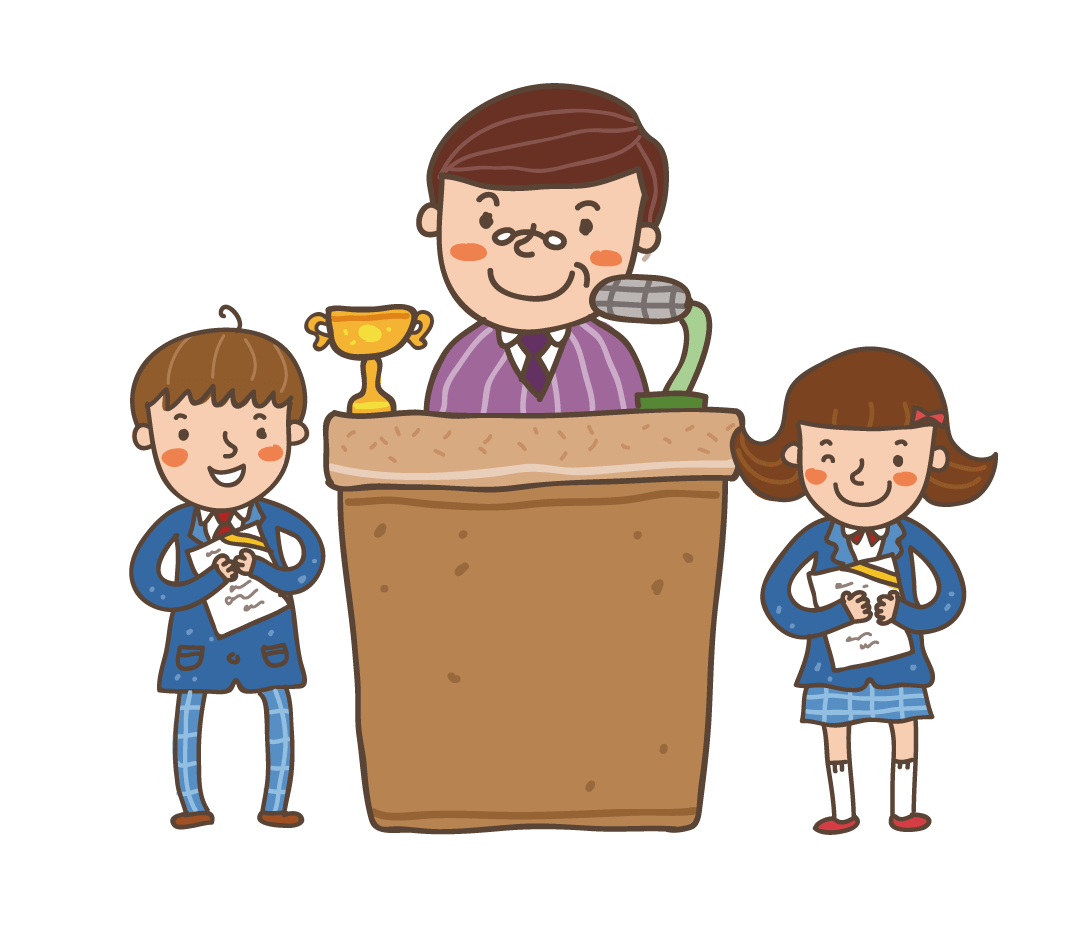 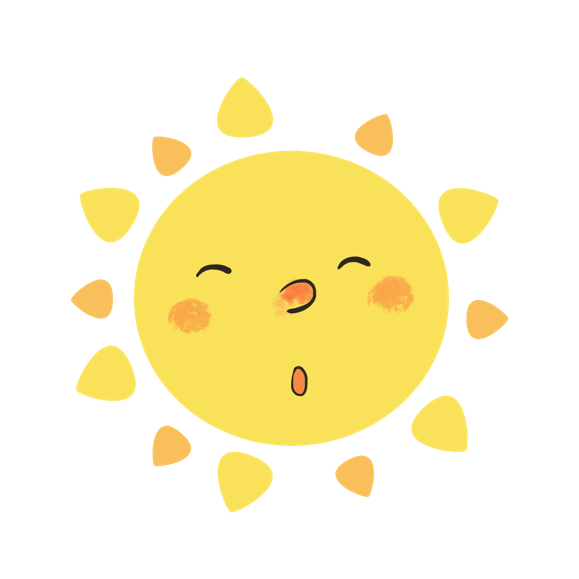 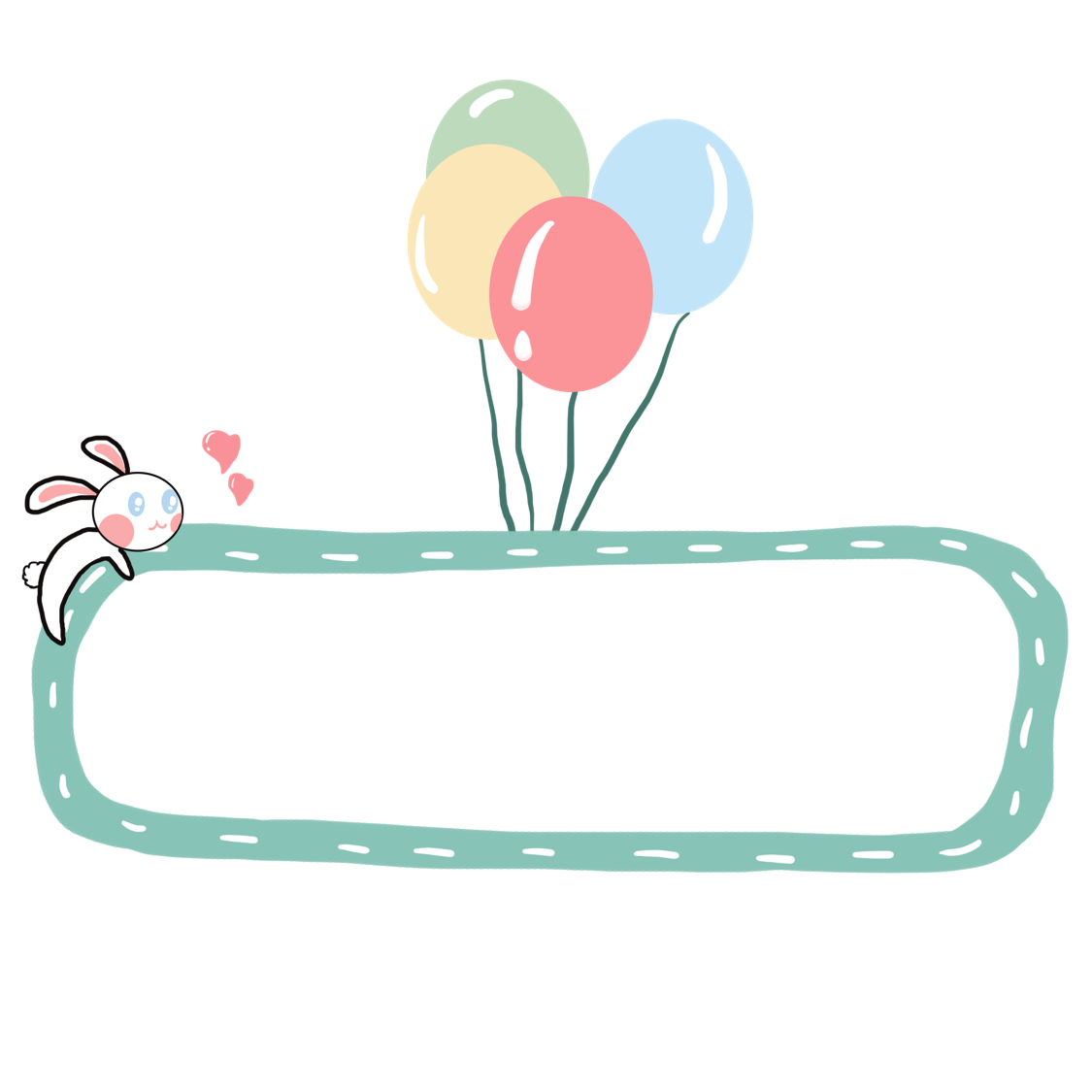 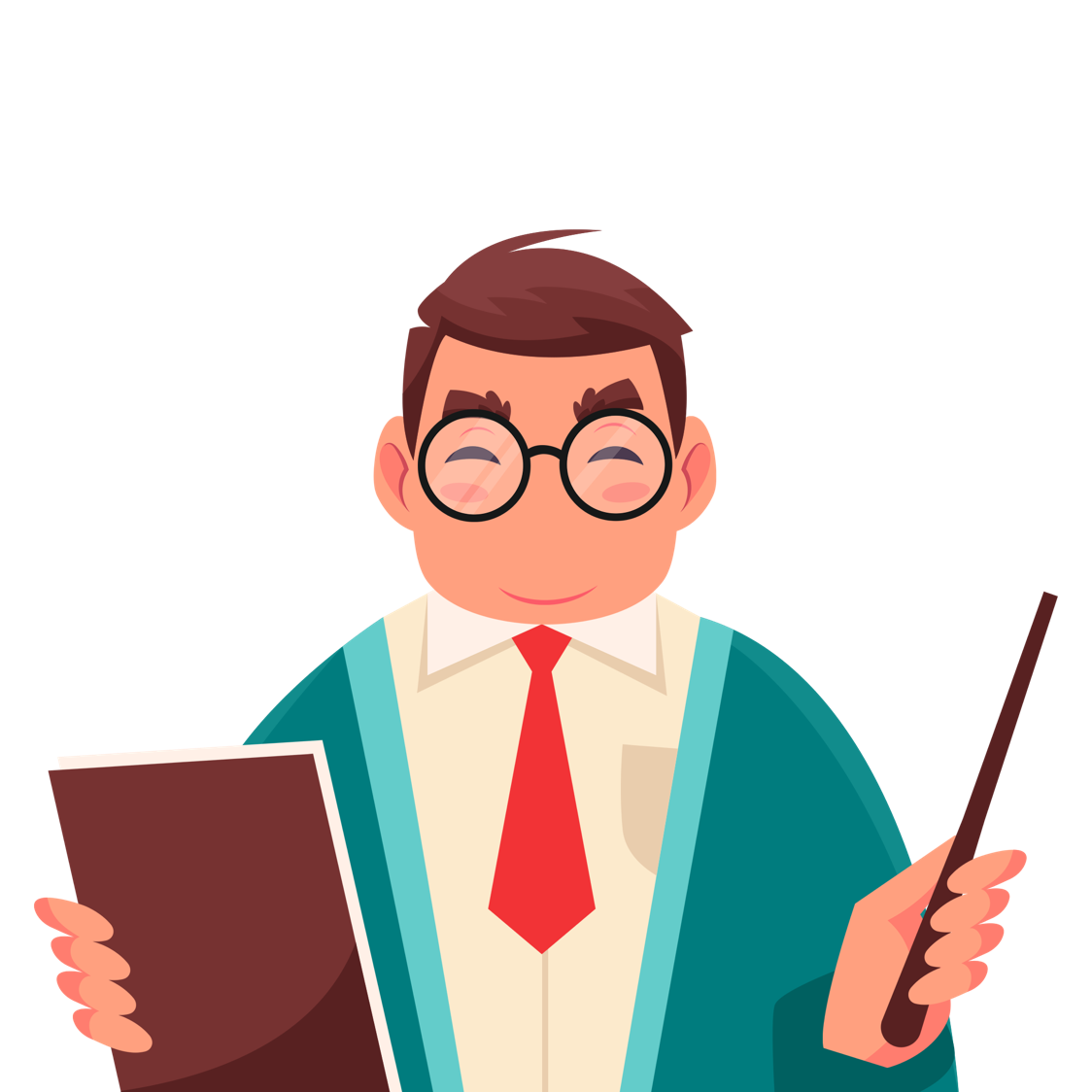 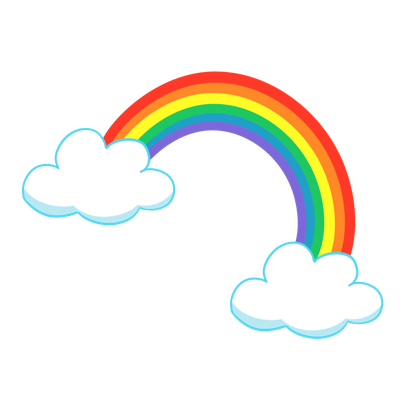 Ôn bài cũ
PHÒNG TRÁNH NGỘ ĐỘC KHI Ở NHÀ.
Bài 3
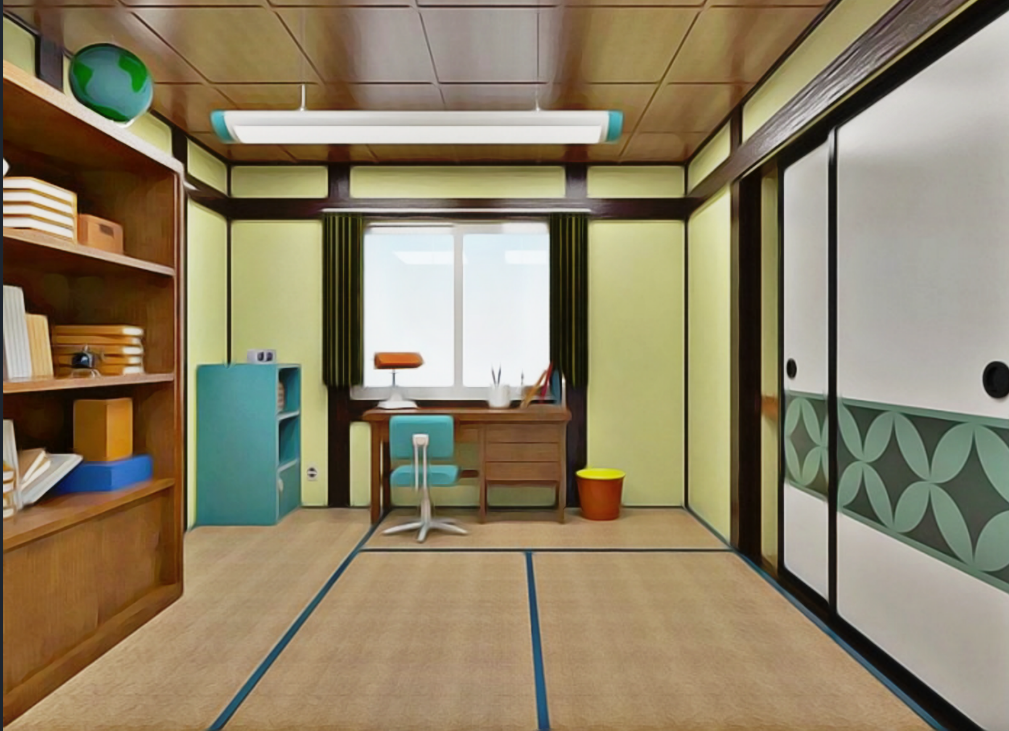 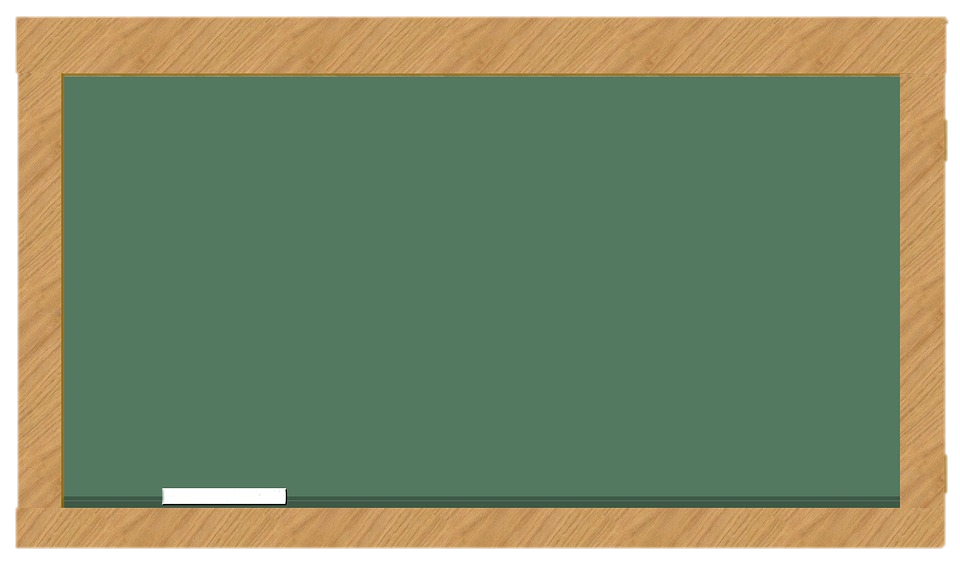 Em hãy kể tên một số thức ăn , đồ uống, đồ dùng …nếu không được cất giữ, bảo quản cẩn thận có thể gây ngộ độc?
Đáp án: Hoa quả bị hỏng, bánh mì bị mốc,thức ăn  bị ruồi đậu  vào, thức ăn bị thiu, nước rửa chén và dầu ăn để cạnh nhau;sữa, bánh kẹo hết hạn…. ,
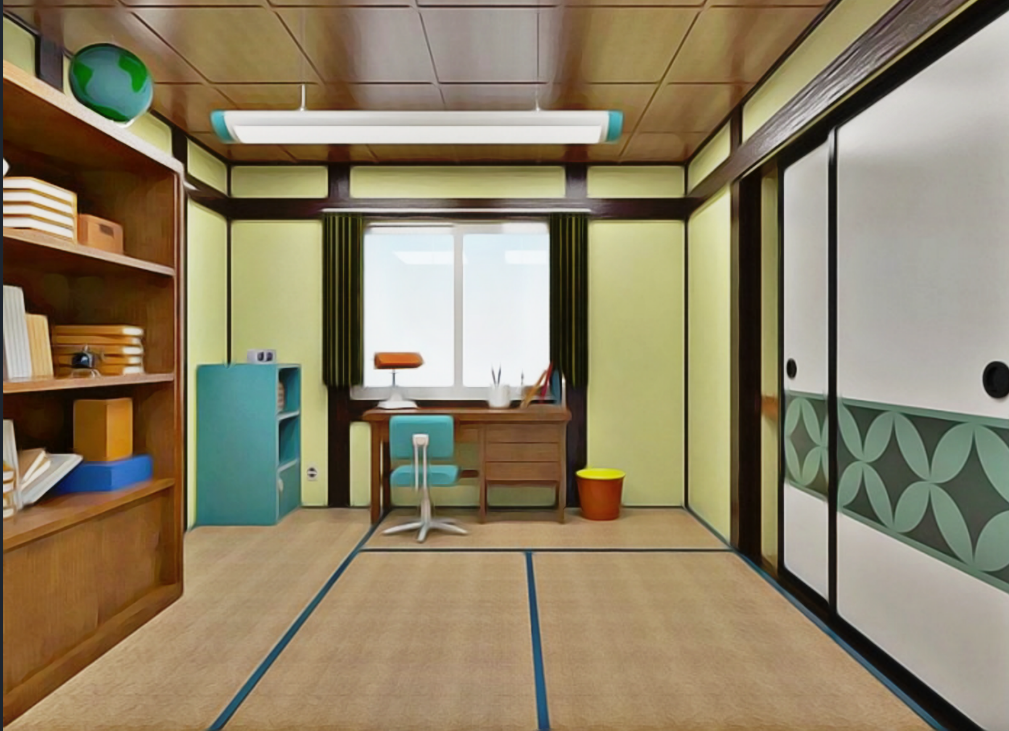 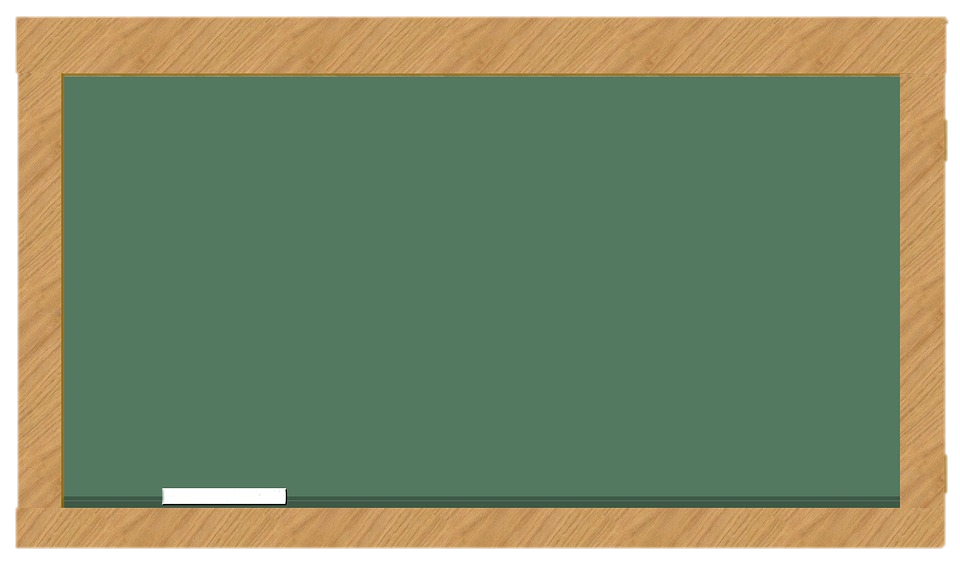 Điền tiếp câu sau:
Ăn chín uống….
Đáp án: Sôi
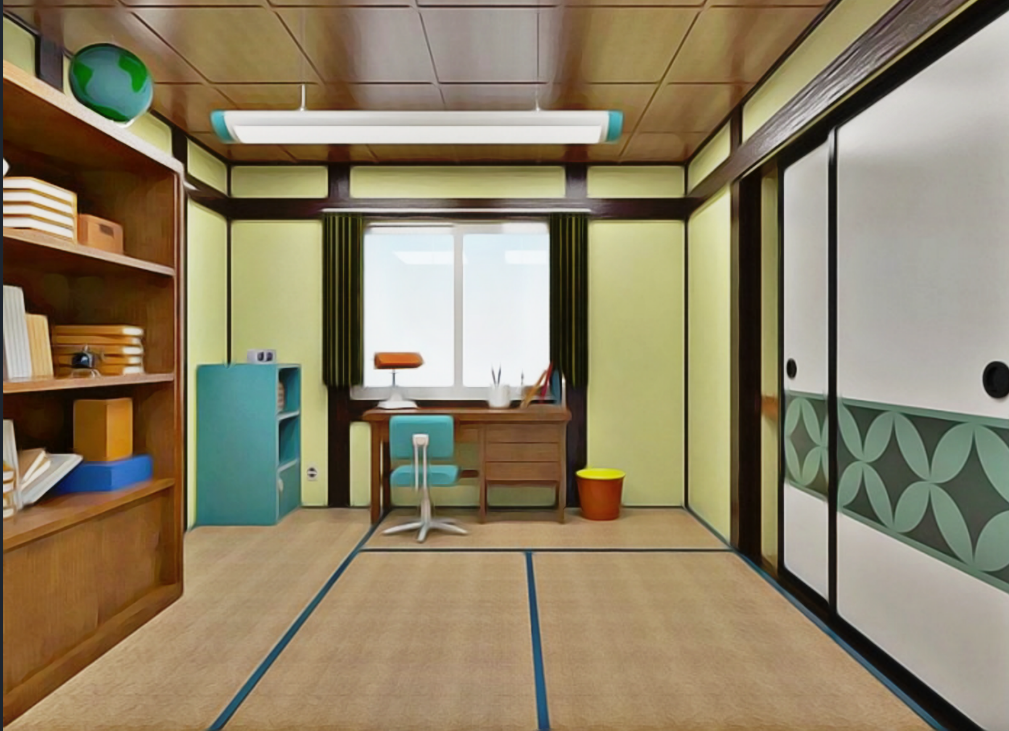 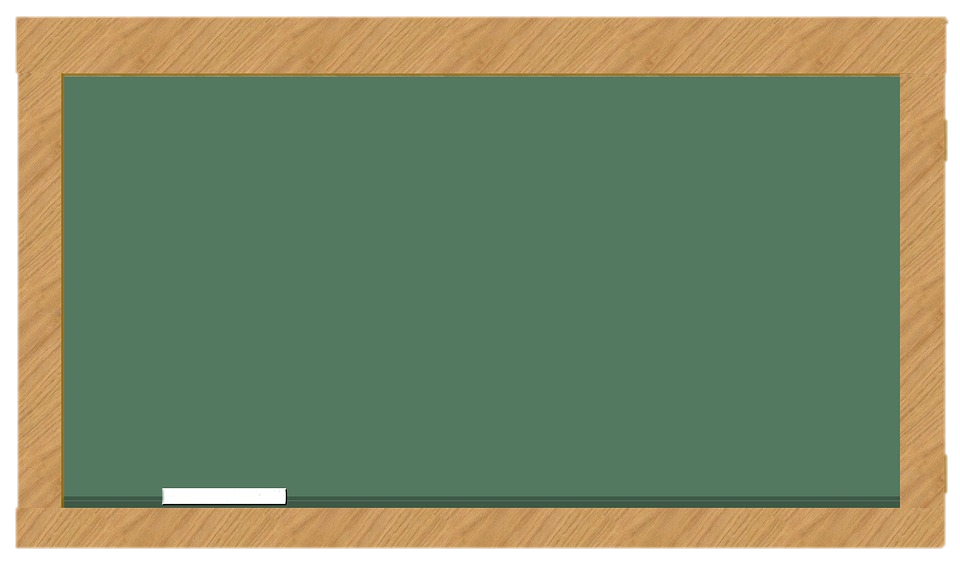 Chai dầu ăn nên để ở đâu?
Đáp án: Kệ gia vị
Hằng ngày các  em thường làm      gì để vệ sinh nhà ở của mình?
7
Hàng ngày các em có thể làm nhiều việc để giữ sạch nhà ở của mình như: lau nhà, quét nhà, rửa chén,cất đồ  gọn gàng ….
8
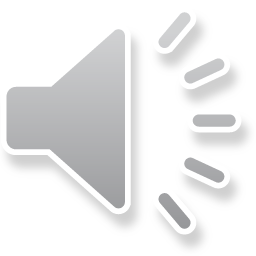 Thứ tư ngày 28 tháng 9 năm 2022
Môn: Tự nhiên-Xã hội
Bài: Giữ sạch nhà ở ( tiết 1)
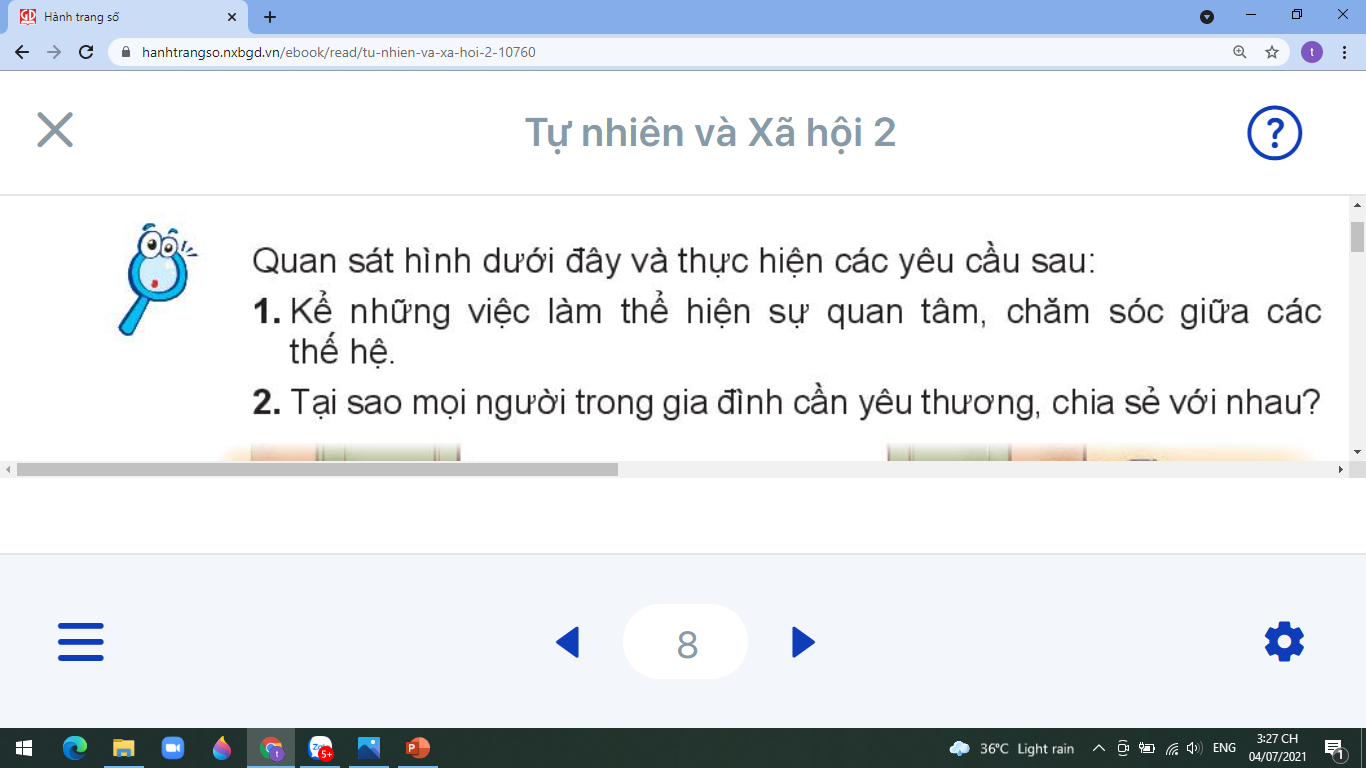 HOẠT ĐỘNG KHÁM PHÁ
1.Các bạn trong các hình dưới đây đang làm gì?
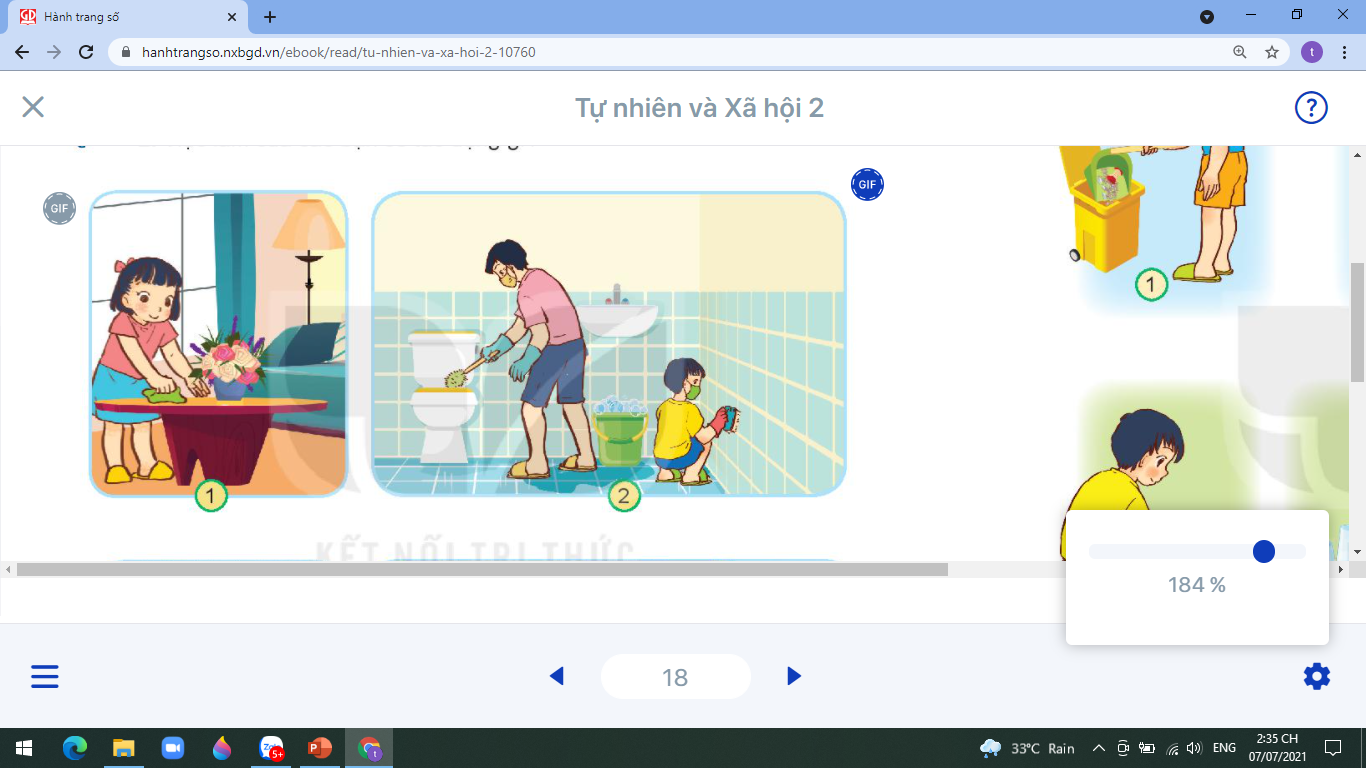 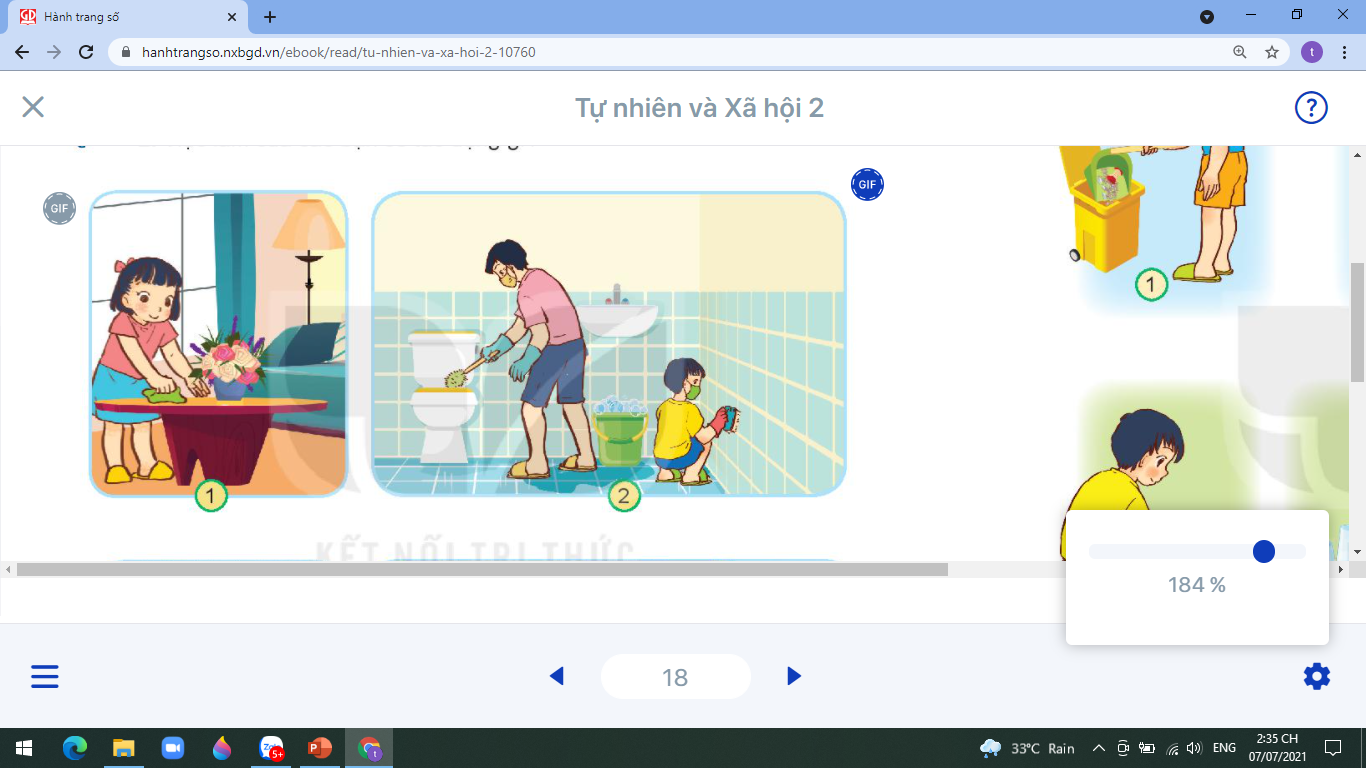 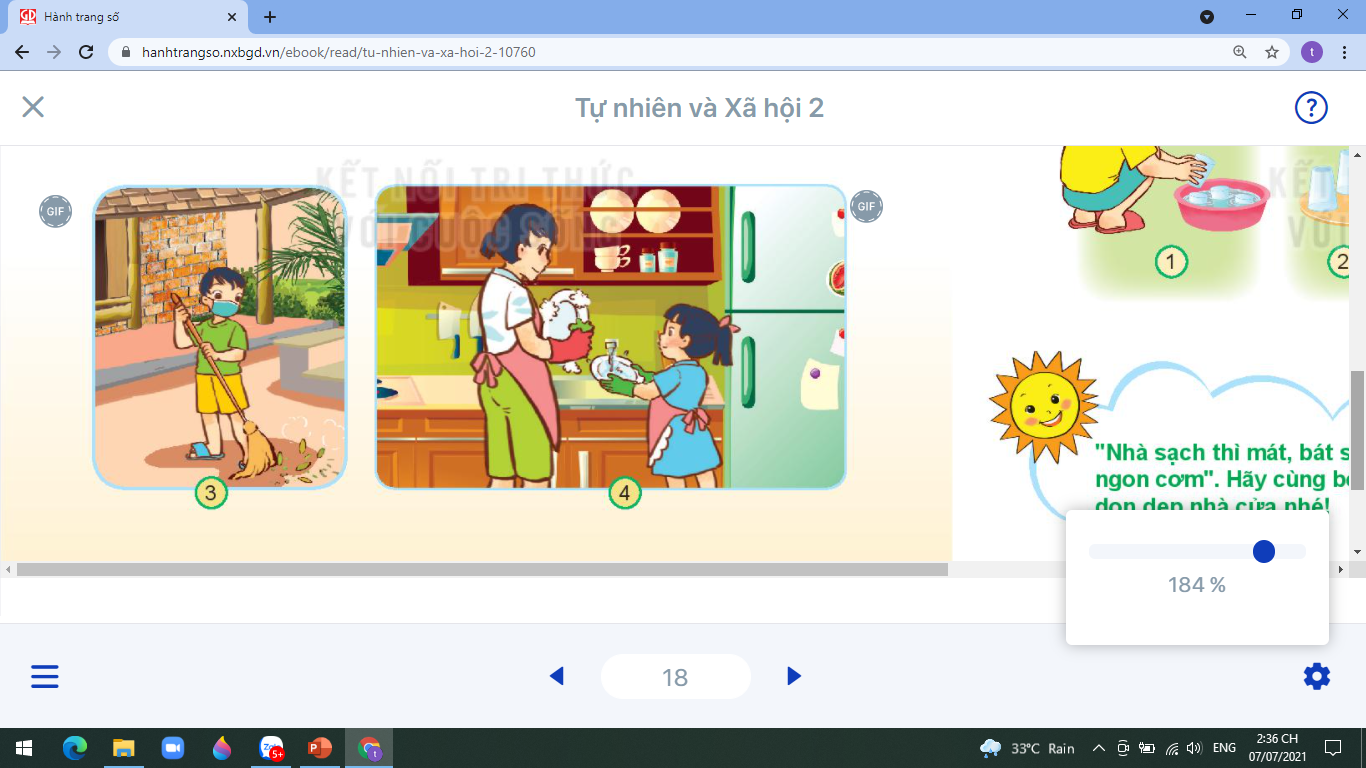 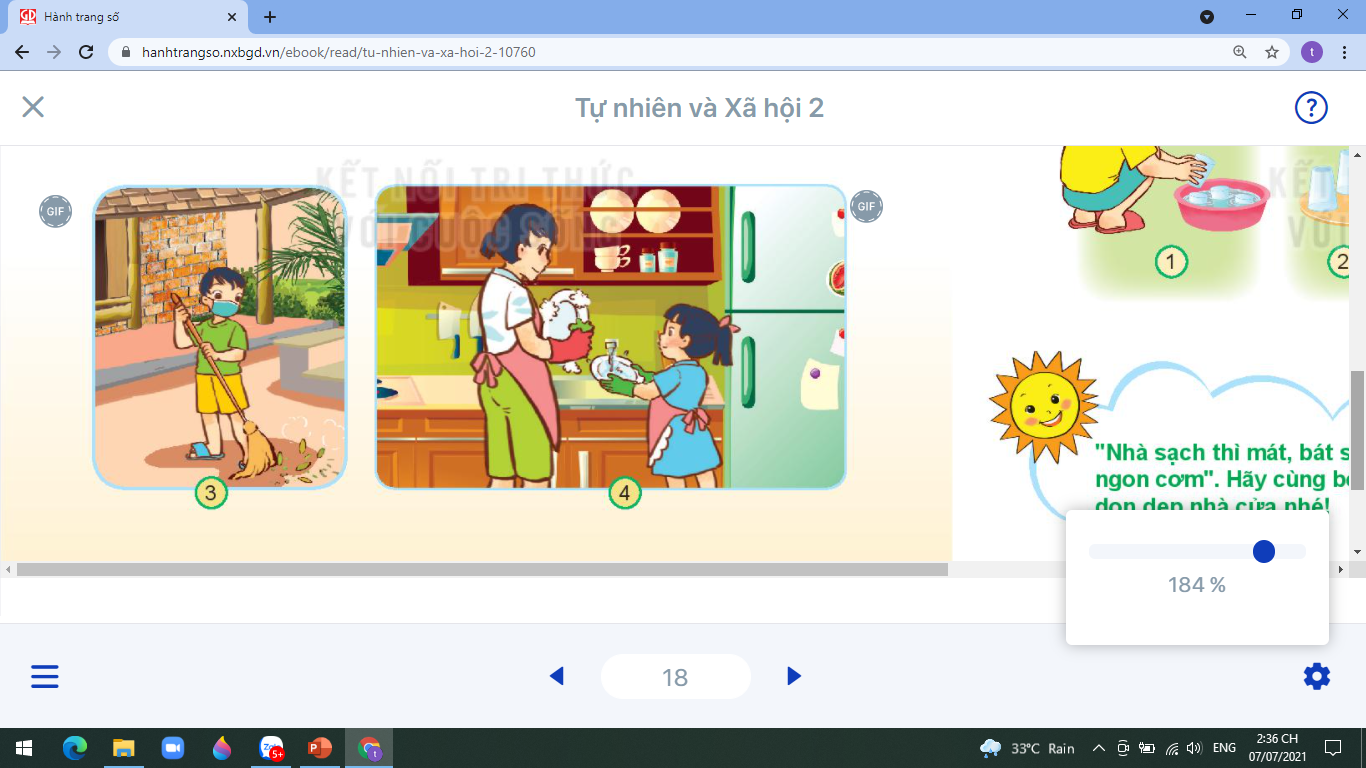 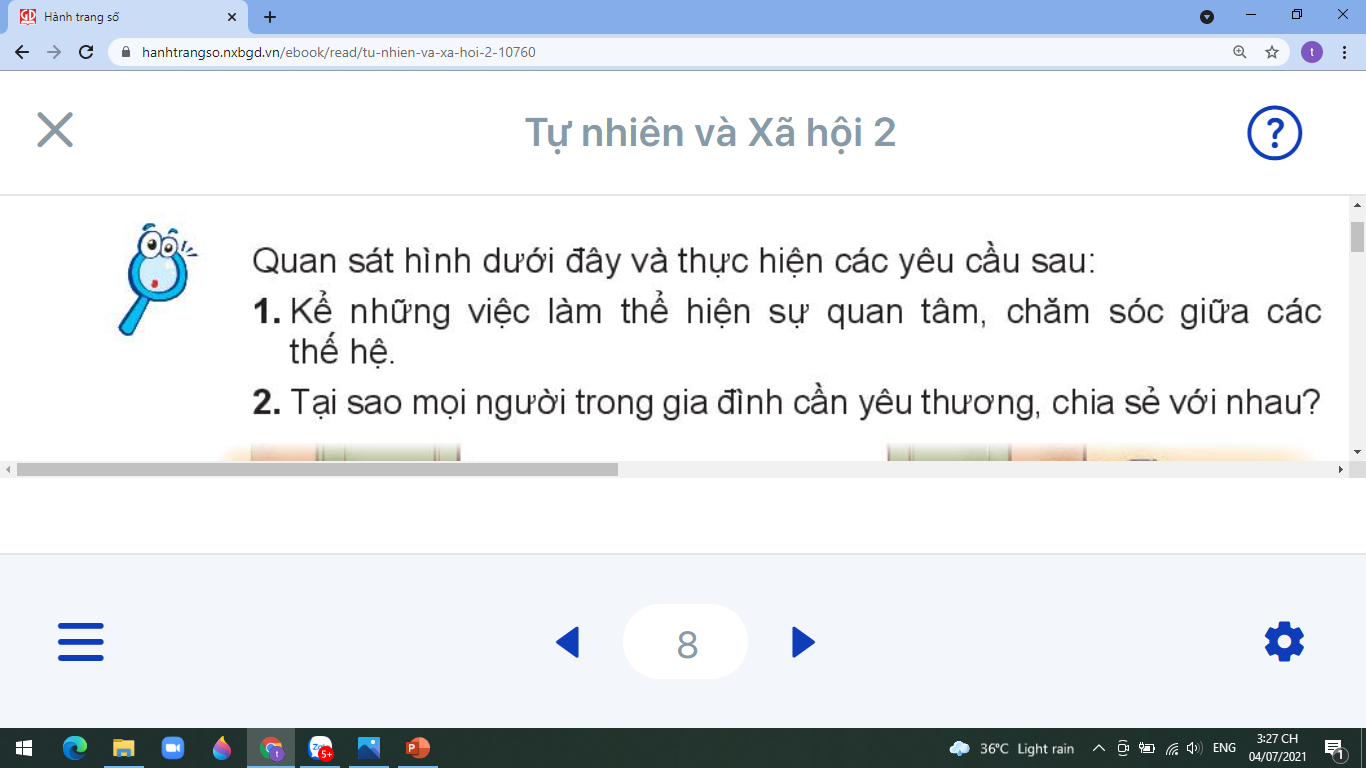 HOẠT ĐỘNG KHÁM PHÁ
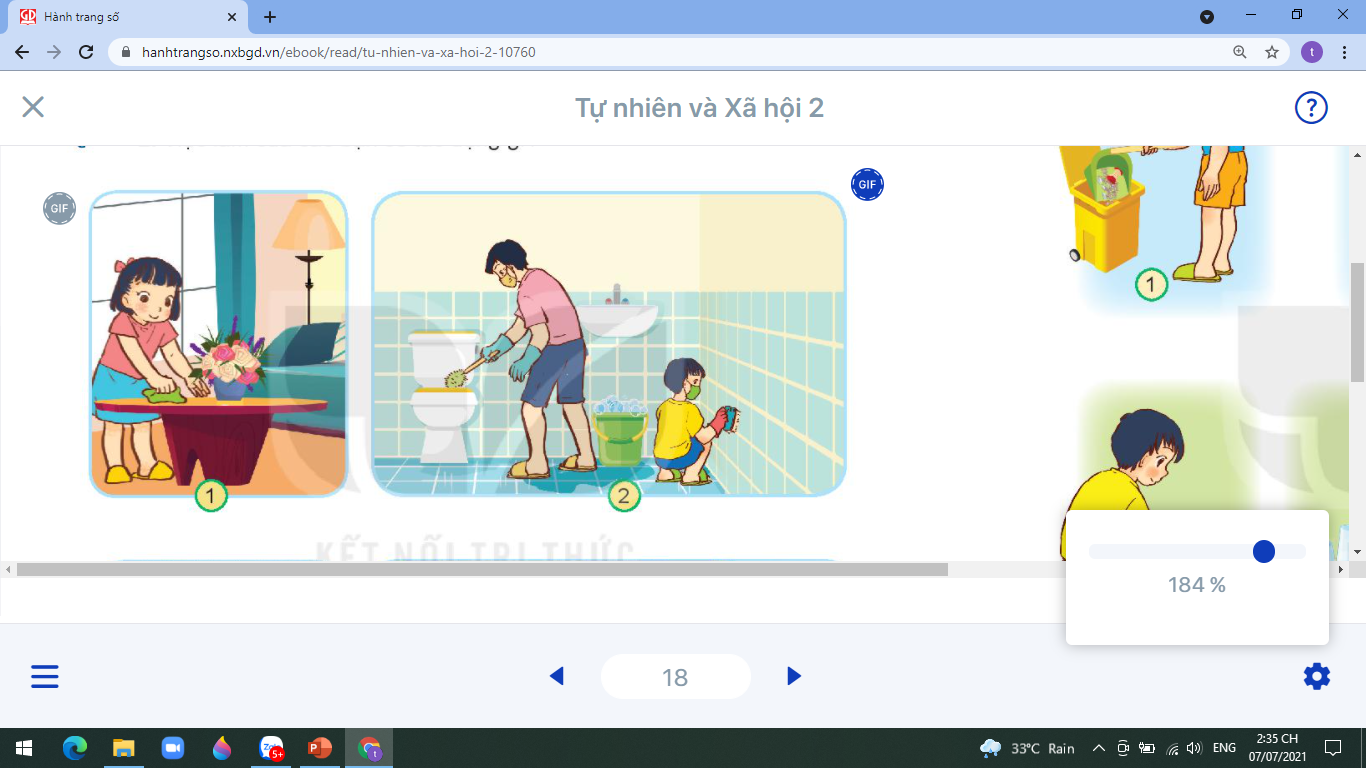 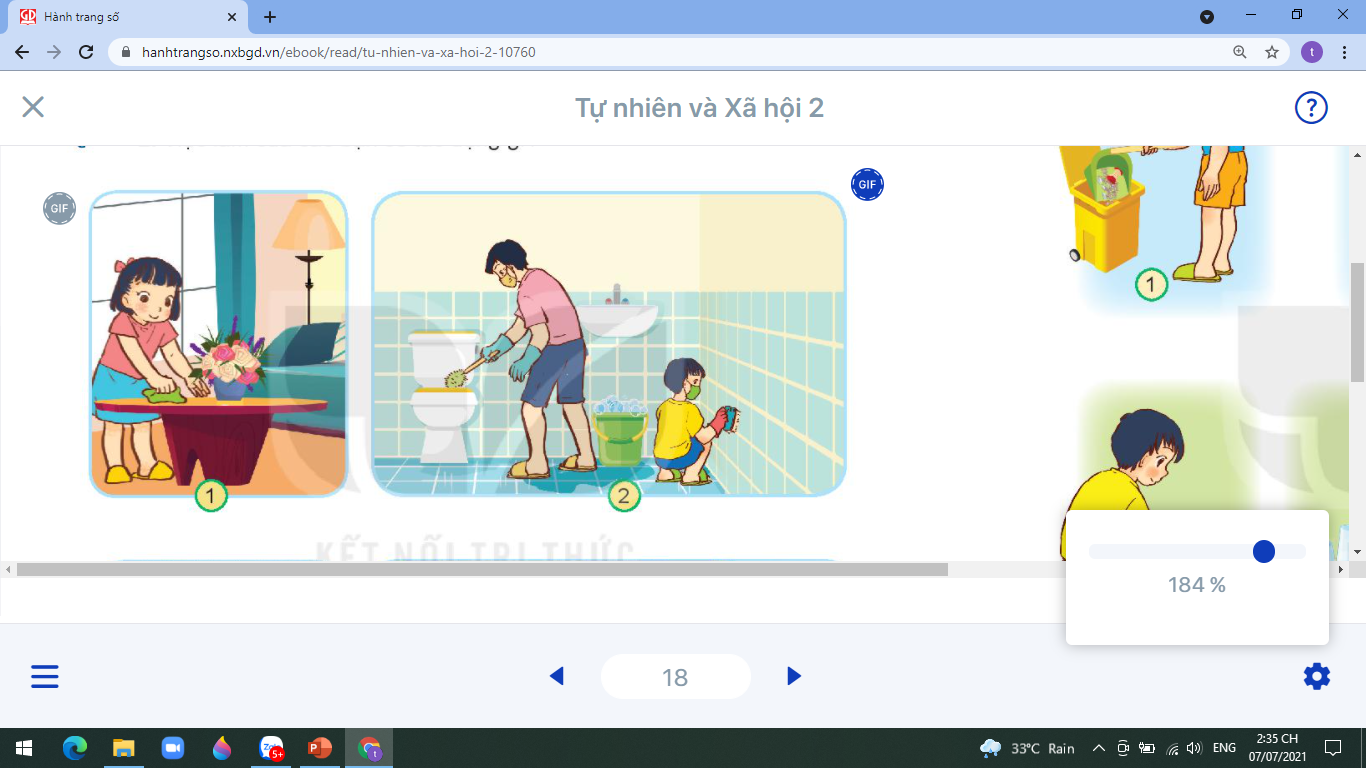 Bạn nhỏ lau bàn ghế phòng khách.
Bạn nhỏ cùng bố lau chùi nhà vệ sinh.
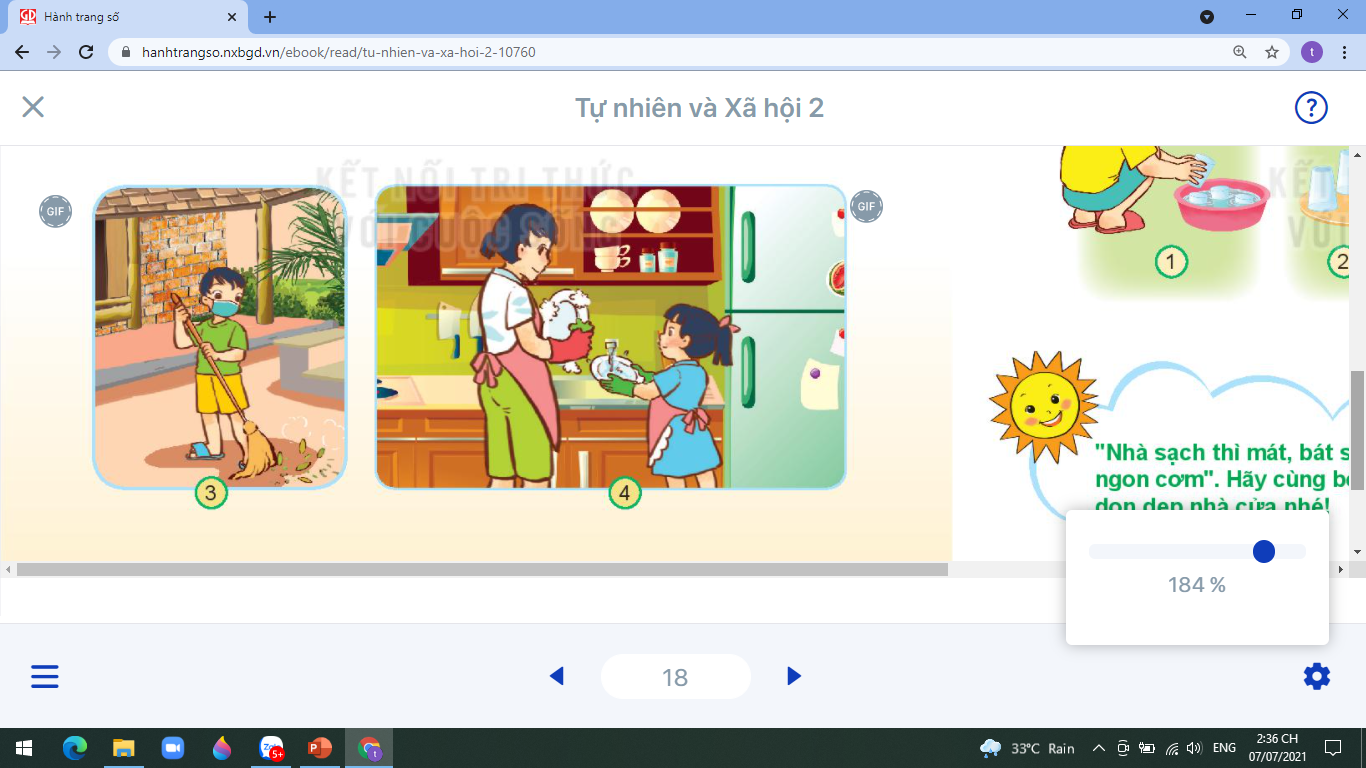 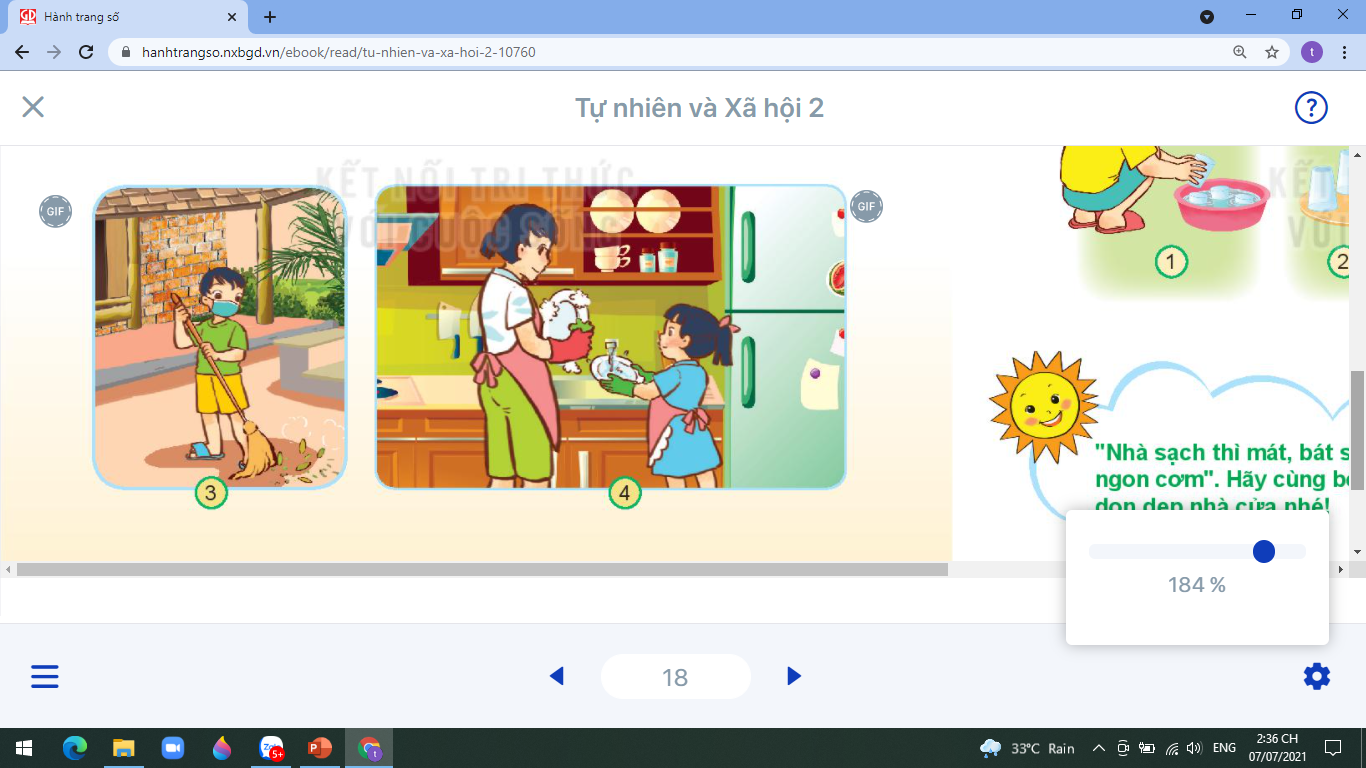 Bạn nhỏ quét sân.
Bạn nhỏ đang rửa bát cùng mẹ.
2. Việc làm của các bạn có tác dụng gì?
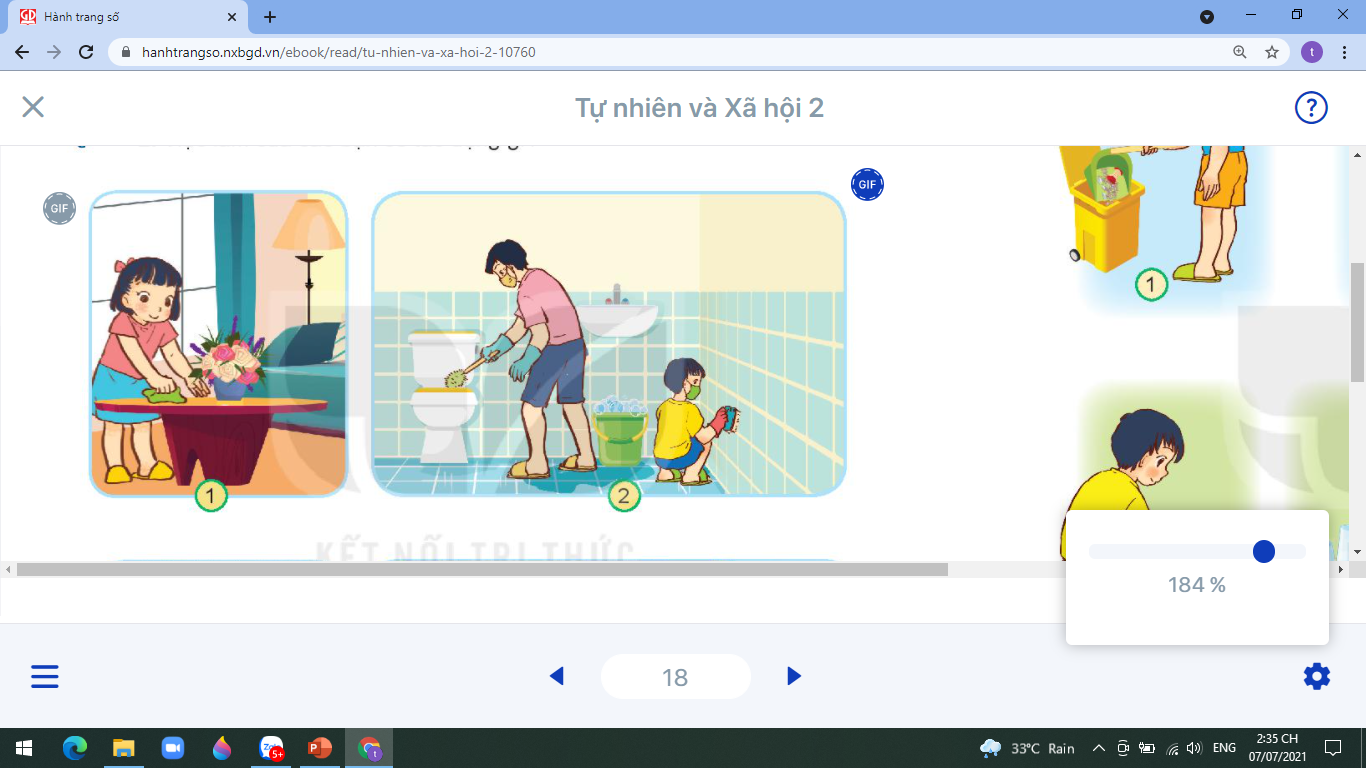 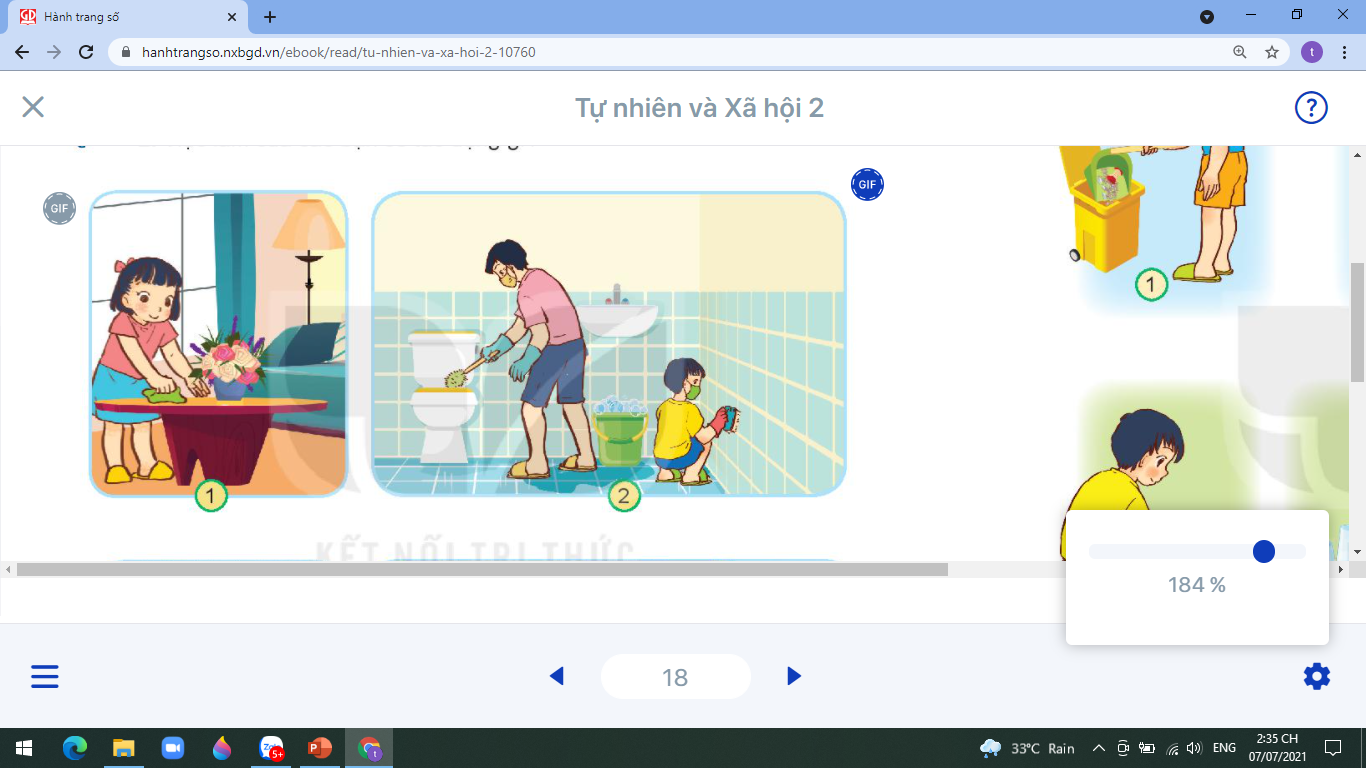 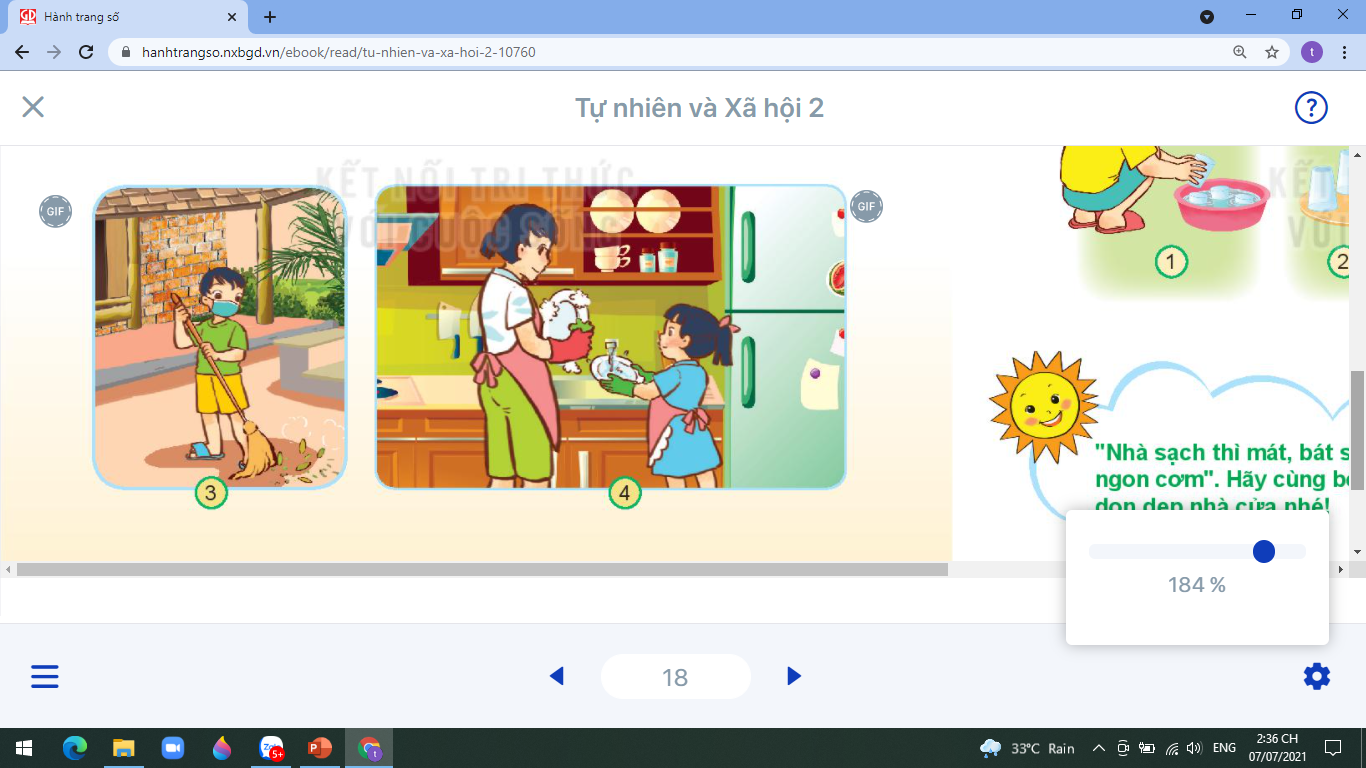 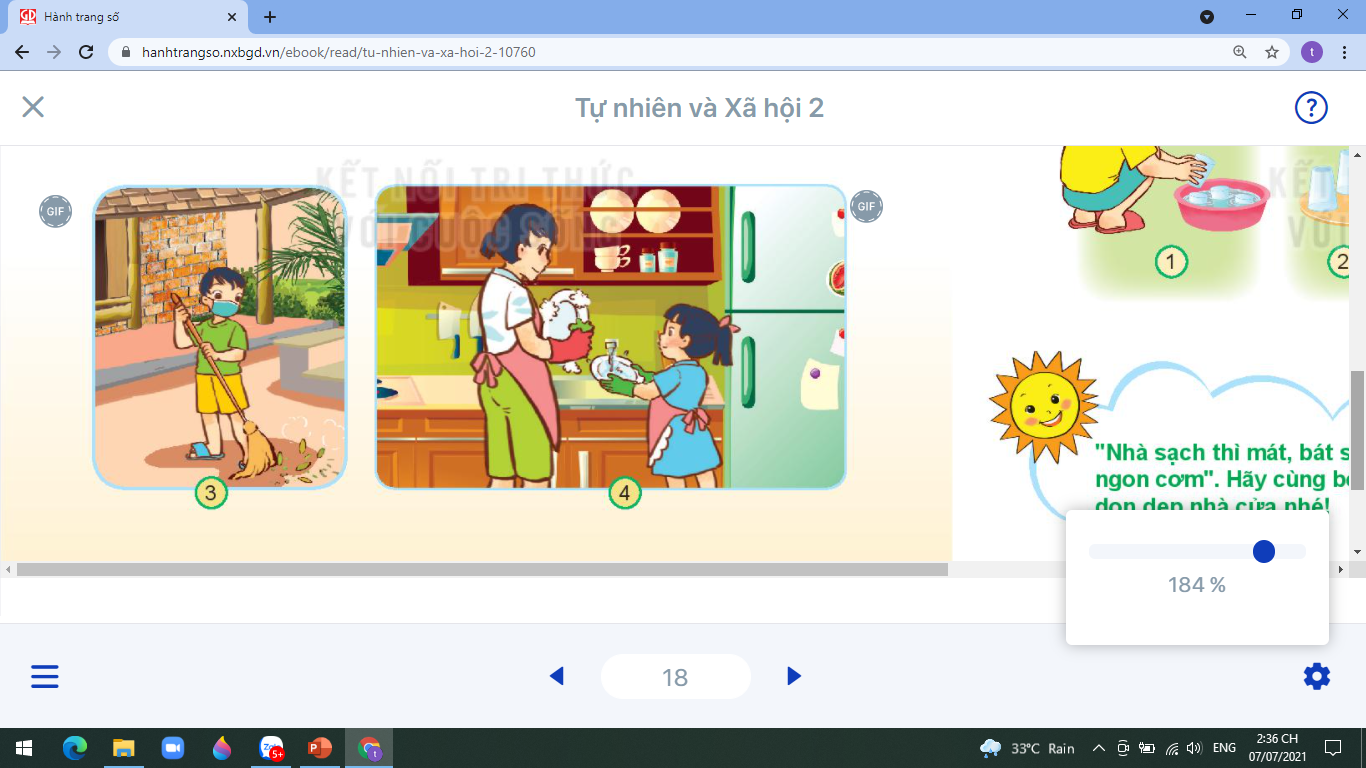 Việc làm của các bạn nhỏ giúp nhà cửa luôn gọn gàng , sạch sẽ.
13
Kết luận
Việc giữ gìn nhà ở gọn gàng, sạch sẽ chính là làm đẹp nhà và giữ gìn sức khỏe cho chính mình và người thân.
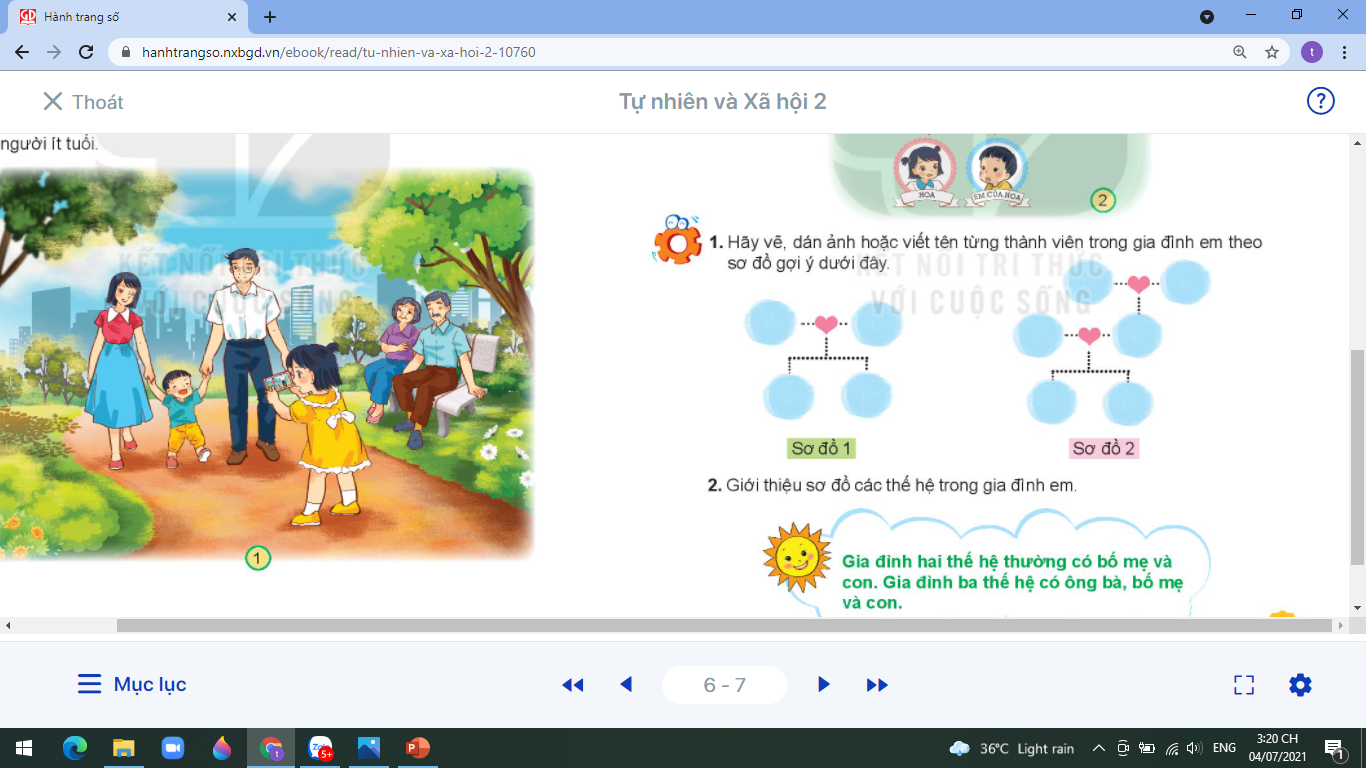 HOẠT ĐỘNG THỰC HÀNH
1. Nói những việc nên làm và việc các em đã làm để giữ gìn vệ sinh nhà ở.
Thảo luận nhóm đôi
Thời gian 2 phút
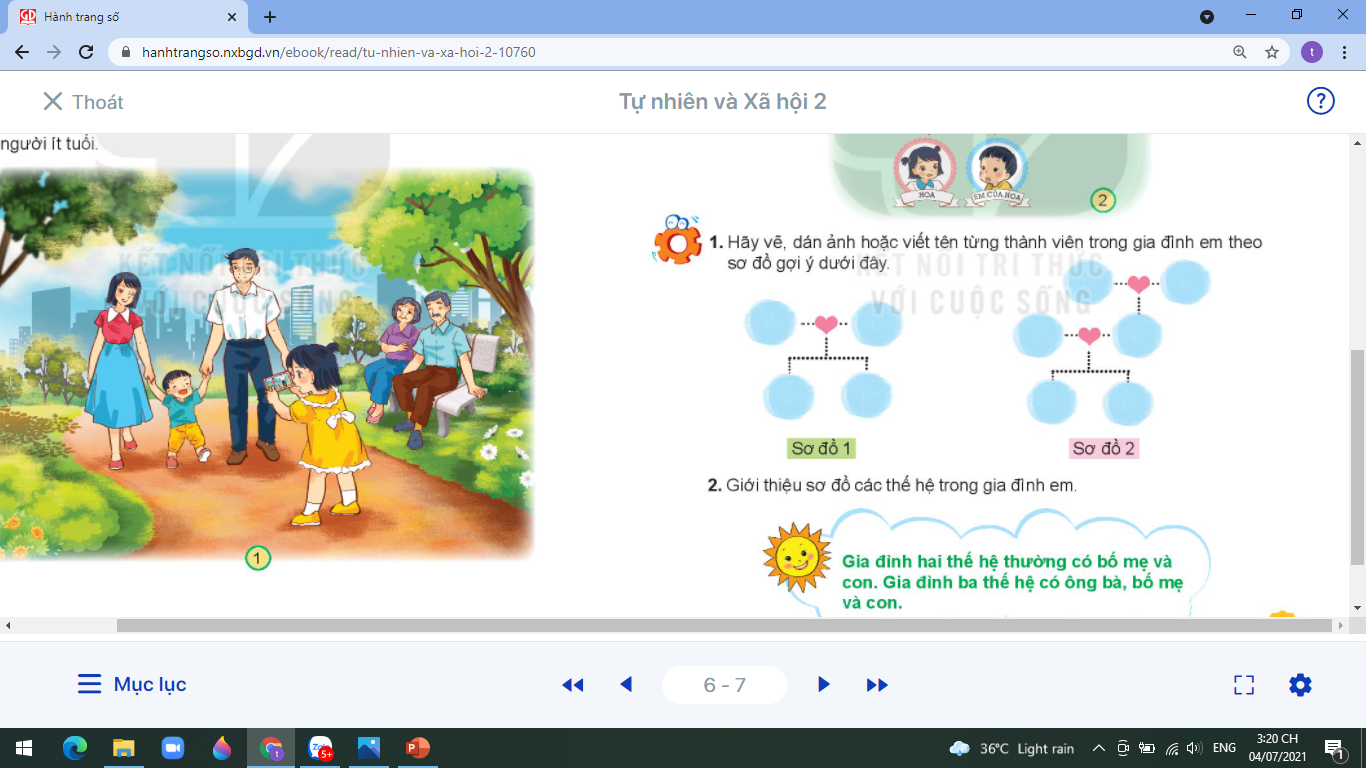 HOẠT ĐỘNG THỰC HÀNH
Sắp xếp đồ dùng trong nhà gọn gàng, đúng nơi quy định.
Quét, lau nhà.
 Lau chùi đồ đạc.
Những việc nên làm để giữ nhà ở sạch sẽ.
Không vứt rác bừa bãi.
……
Không vẽ bậy, bôi bẩn lên tường đồ dùng trong nhà.
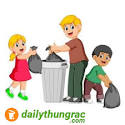 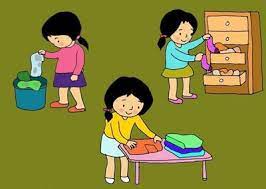 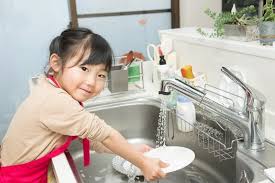 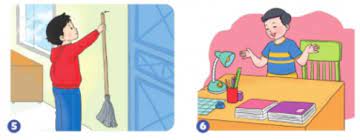 Lau nhà, quét nhà
Rửa chén
Những việc em đã làm để giữ vệ sinh  nhà ở sạch sẽ.
Lau bàn ghế
Xếp bàn học gọn gàng
Bỏ rác vào thùng
18
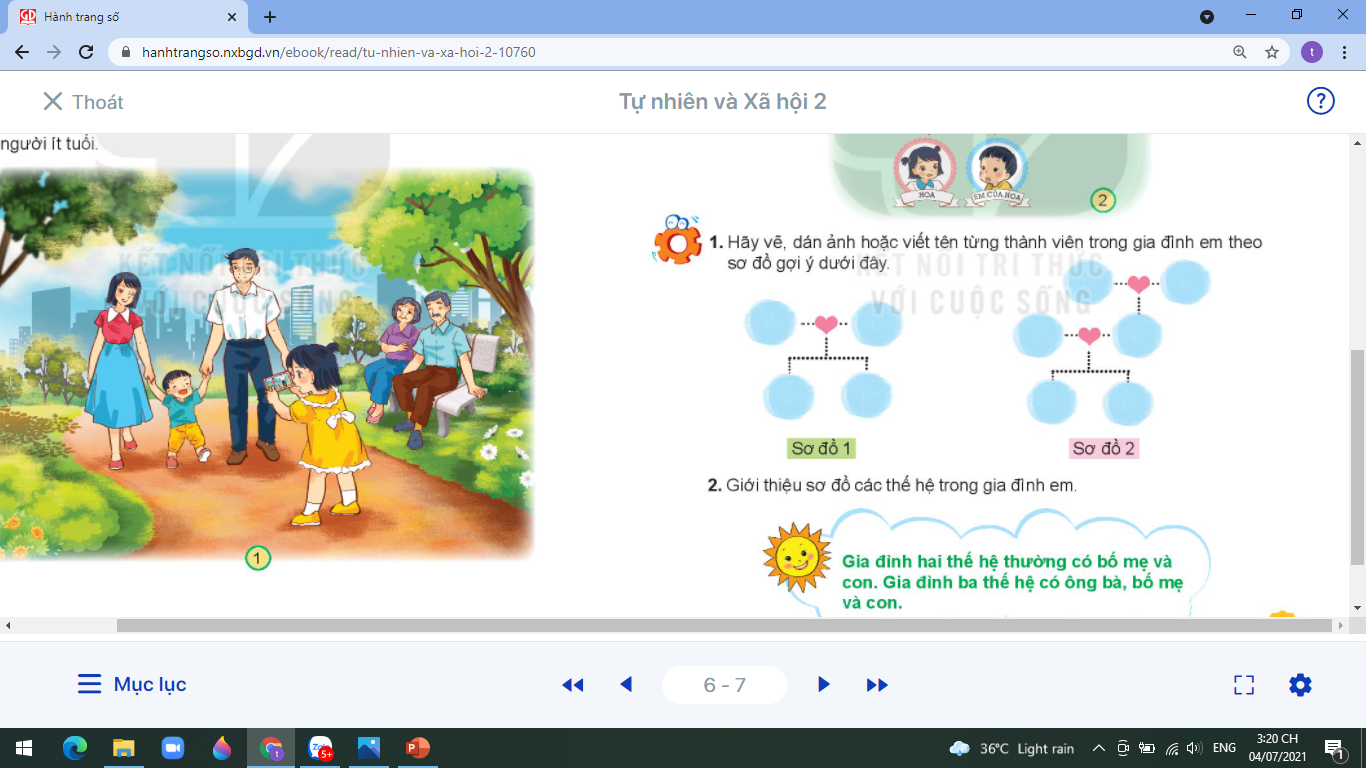 HOẠT ĐỘNG THỰC HÀNH
2.Em có nhận xét gì về ngôi nhà của mình sau khi được vệ sinh?
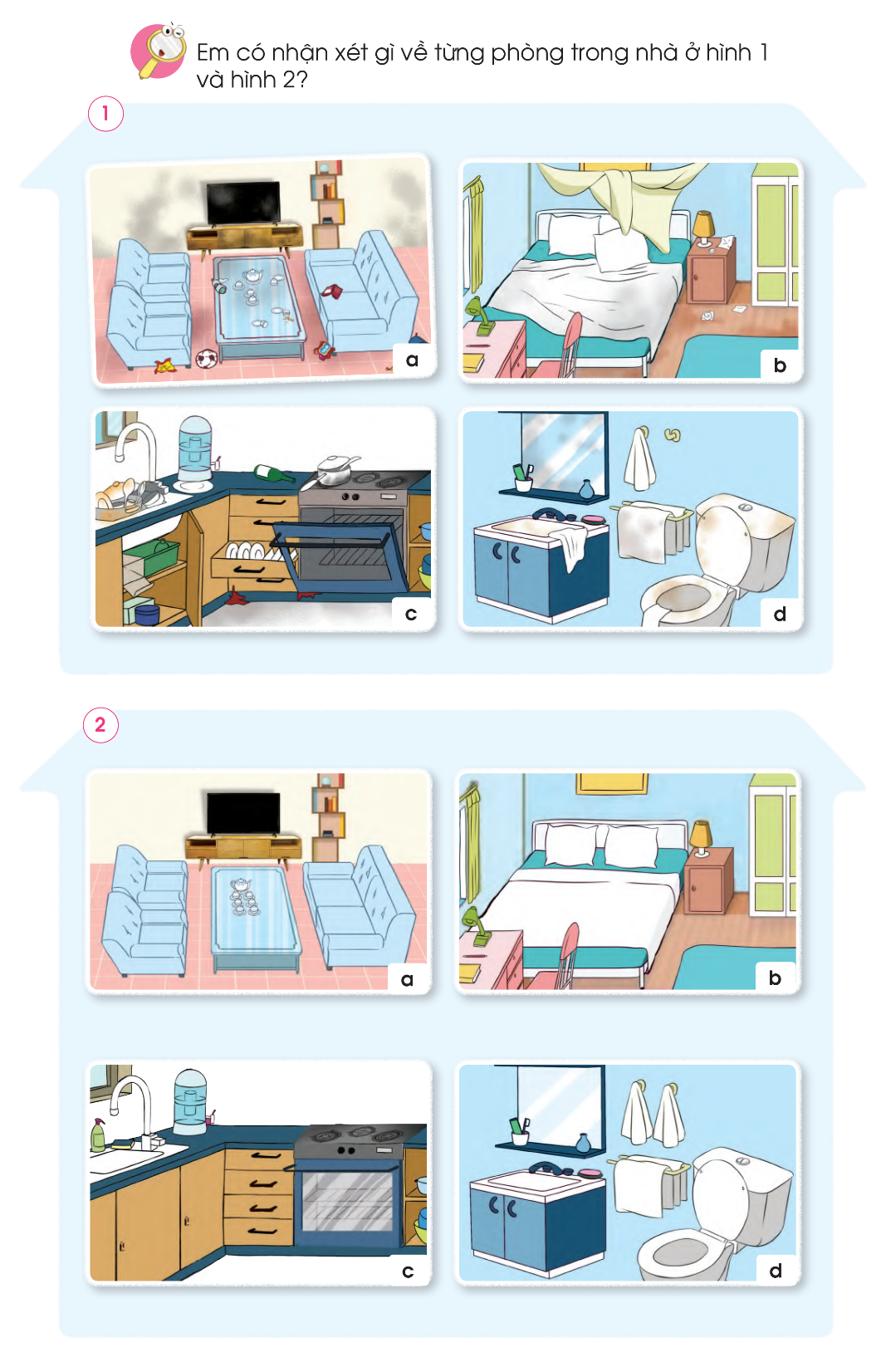 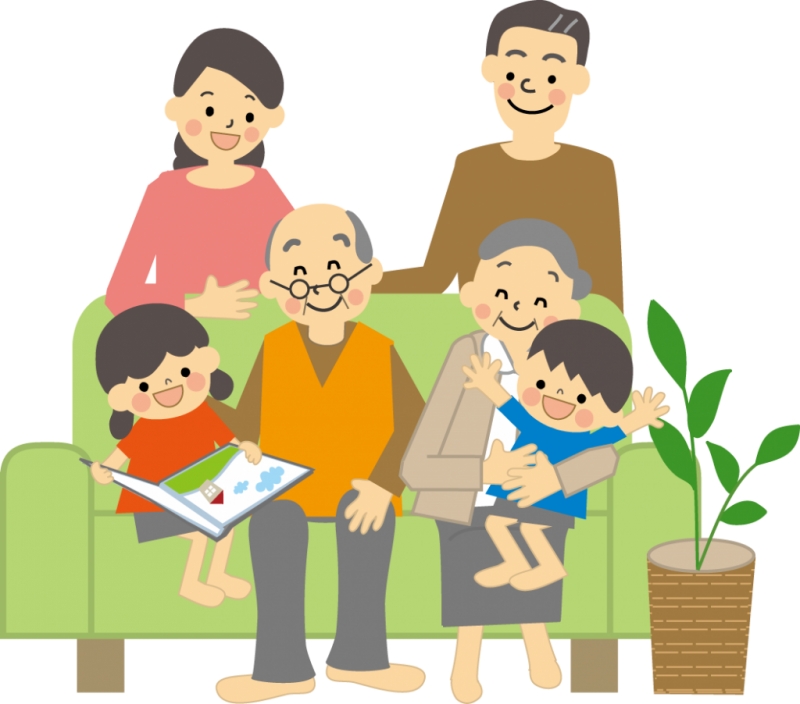 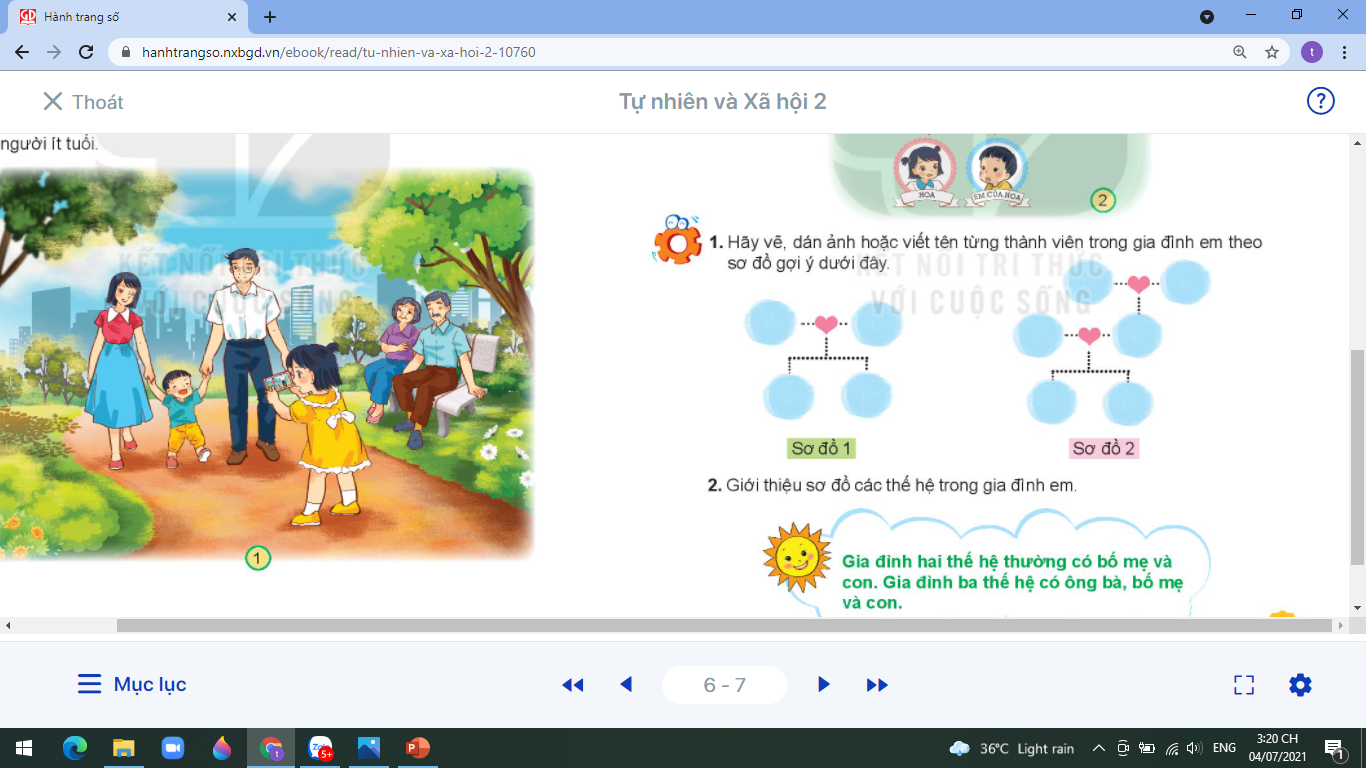 HOẠT ĐỘNG THỰC HÀNH
3. Sắp xếp các hình dưới đây theo đúng trình tự các bước thực hiện.
Thực hiện nhóm tổ, thời gian 3 phút.
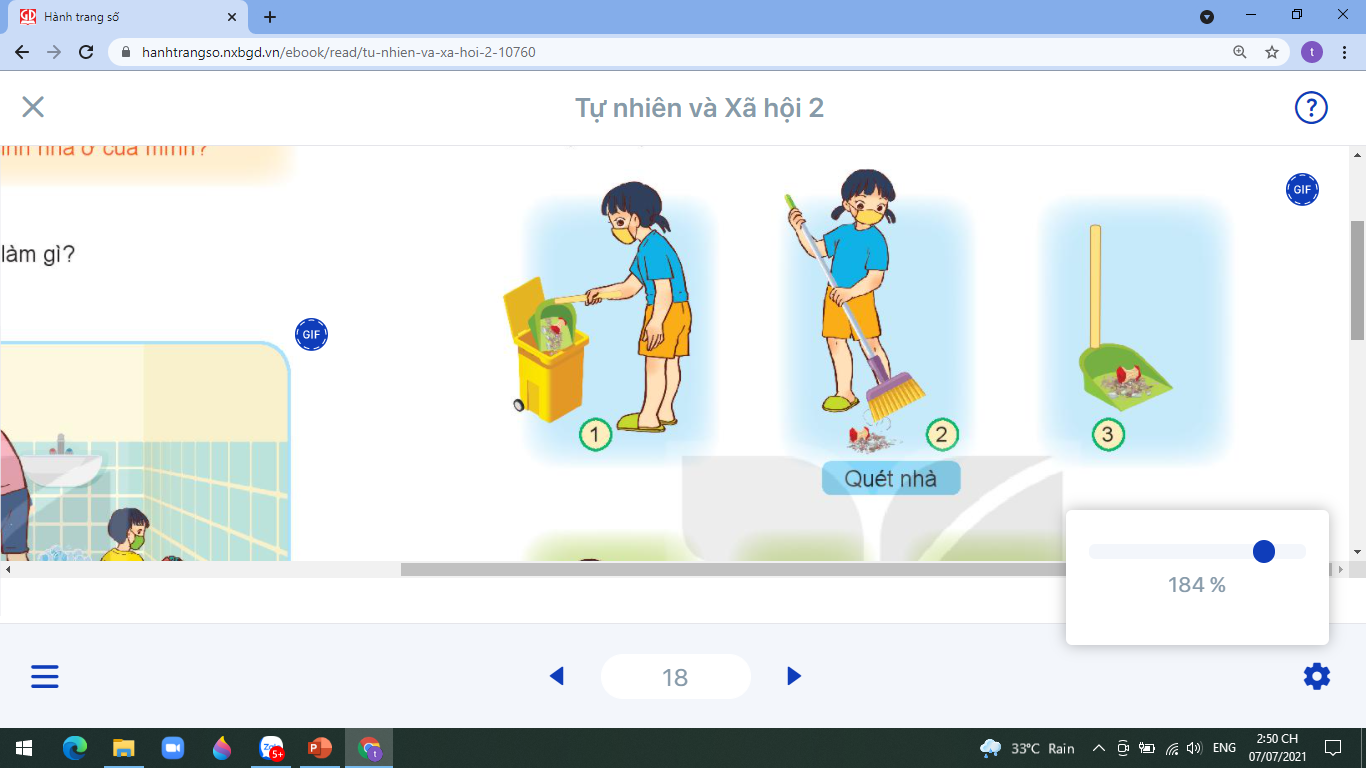 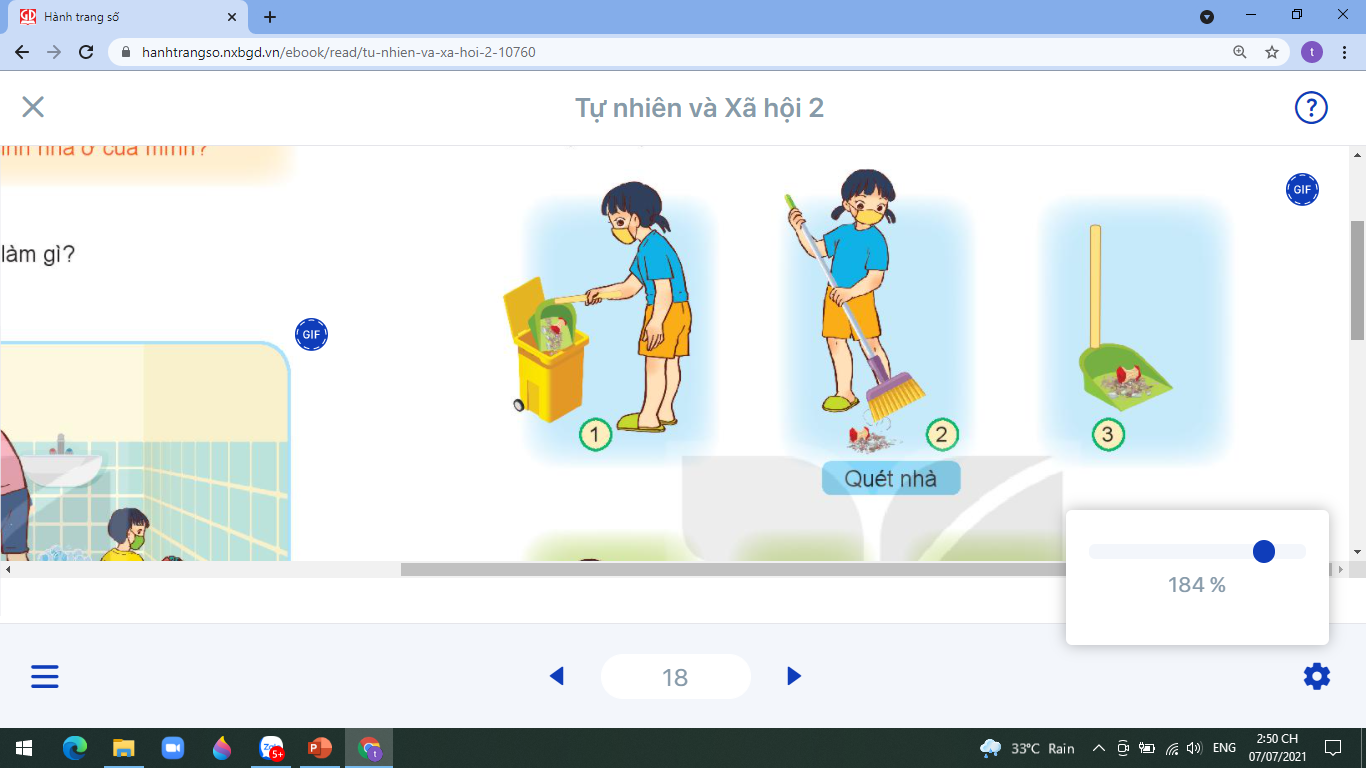 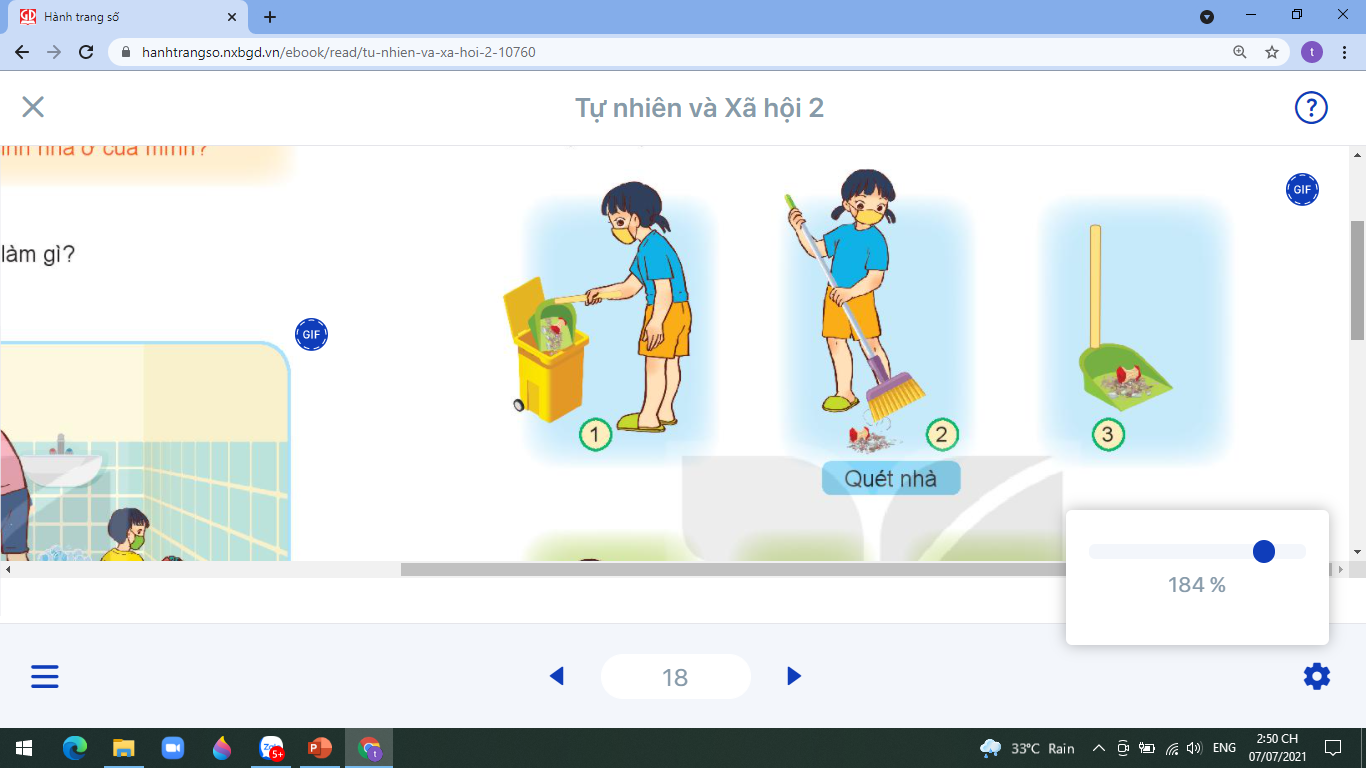 Quét nhà
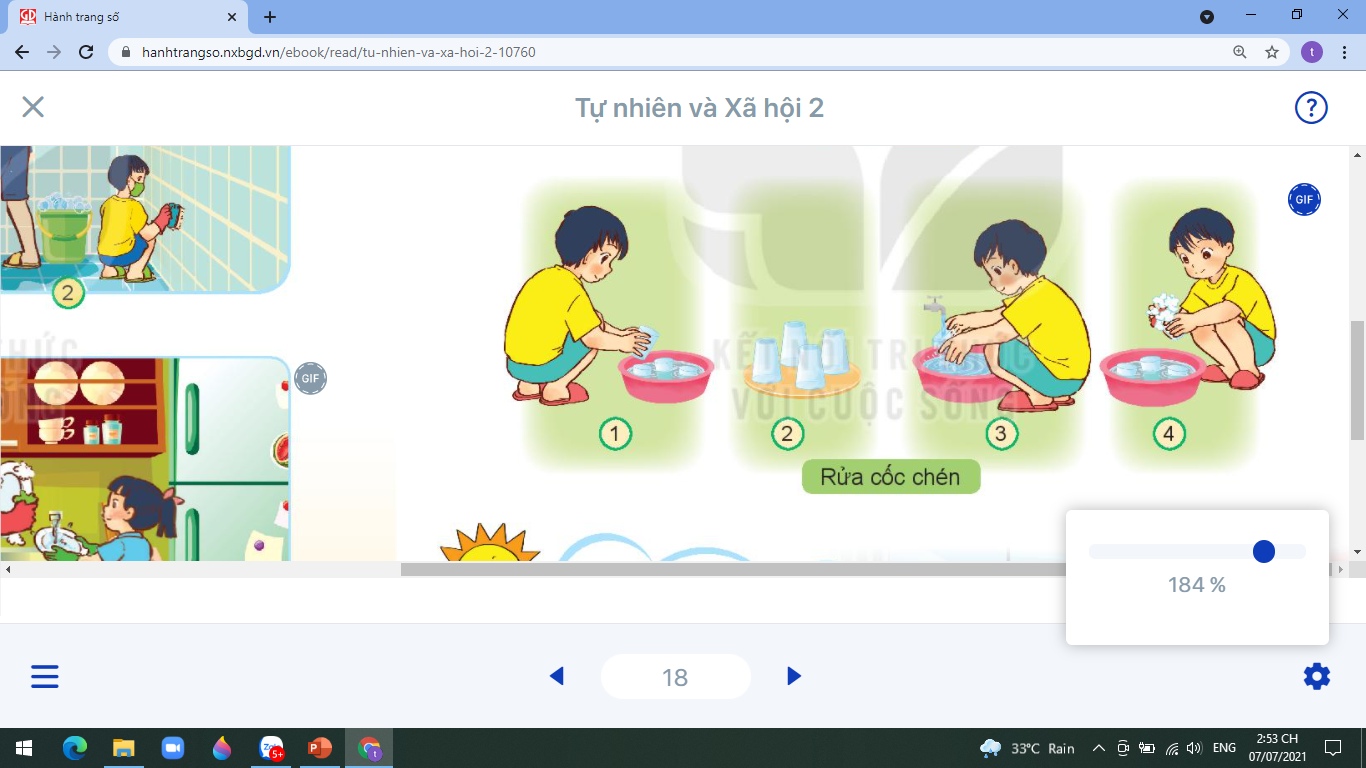 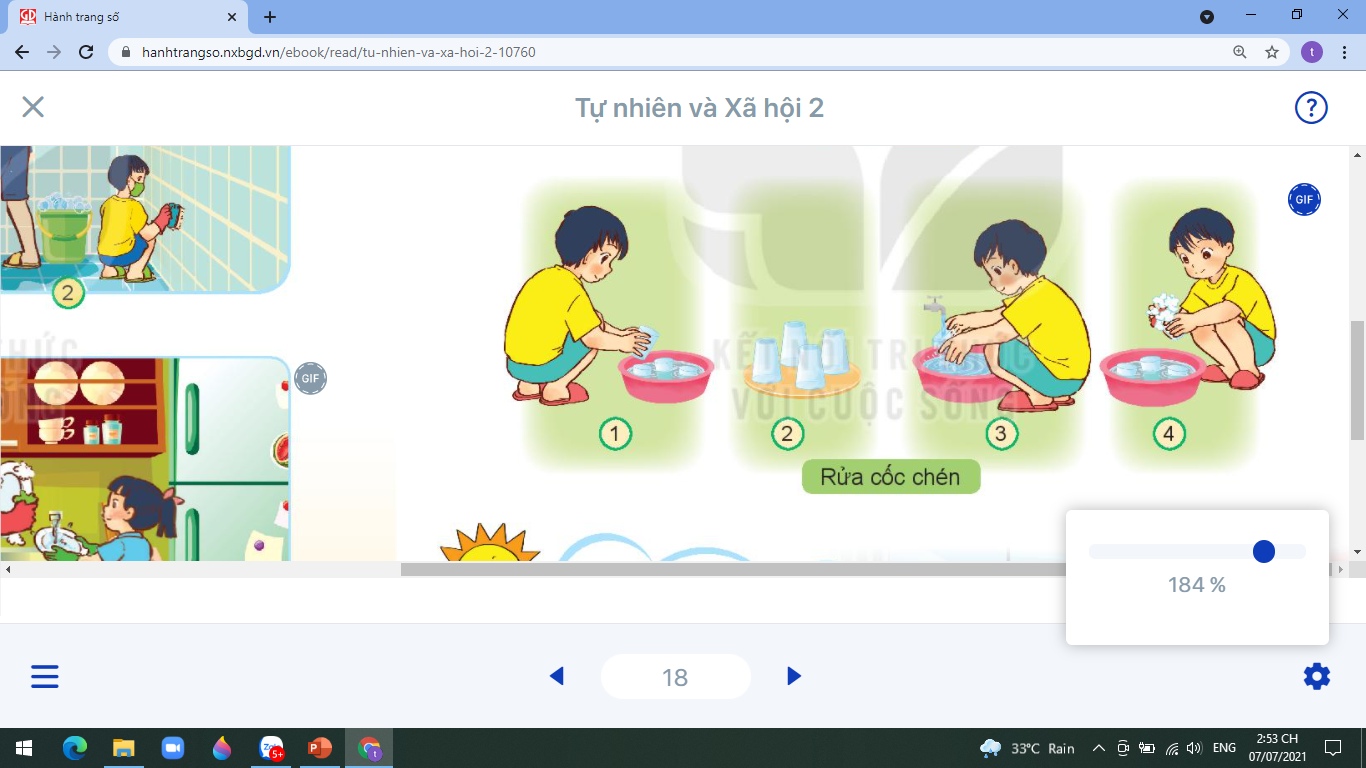 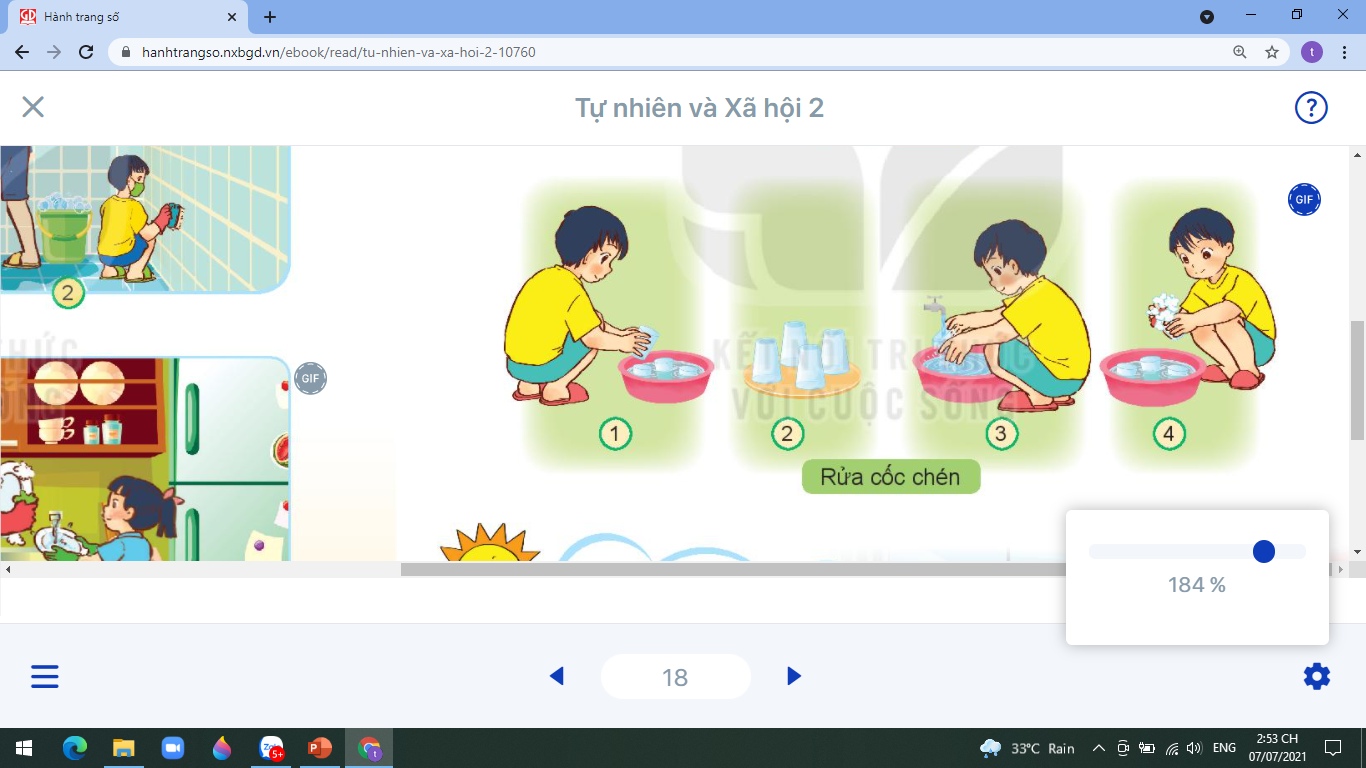 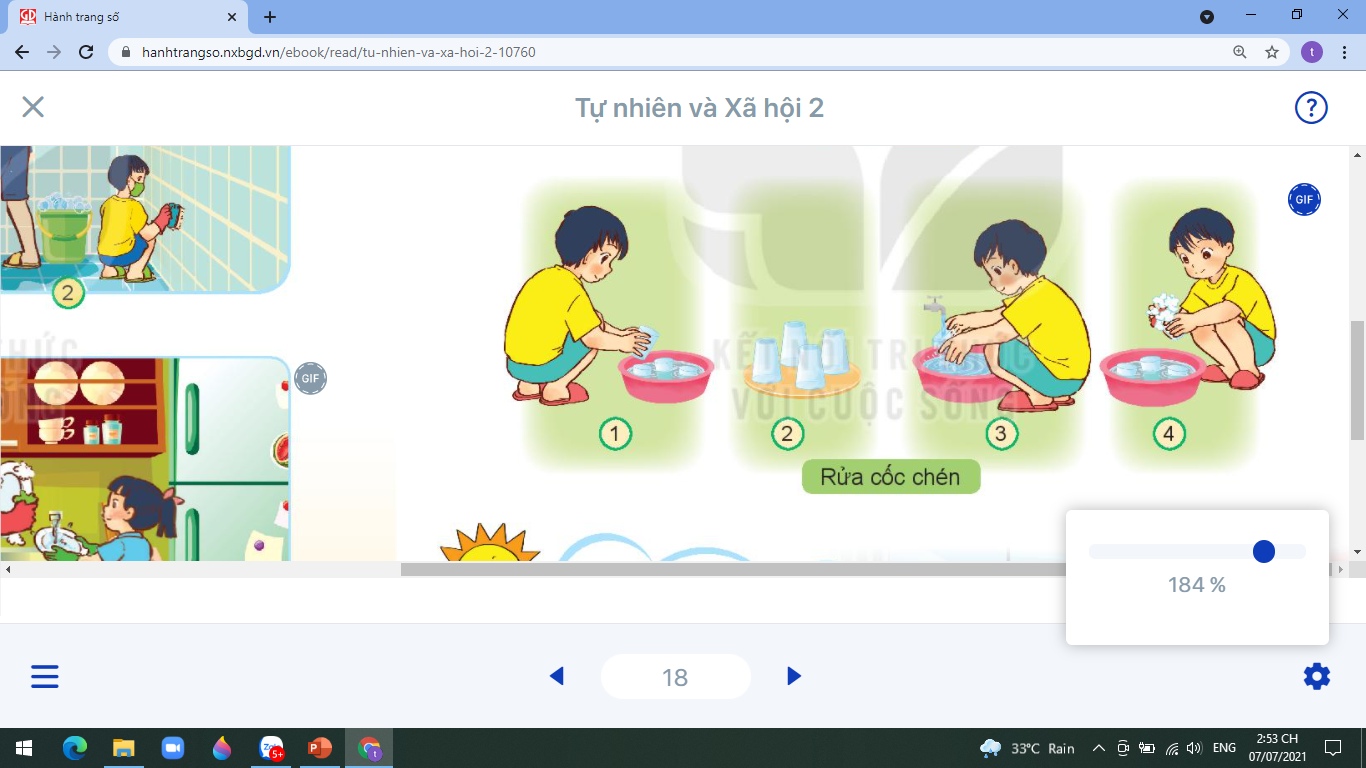 Rửa cốc chén
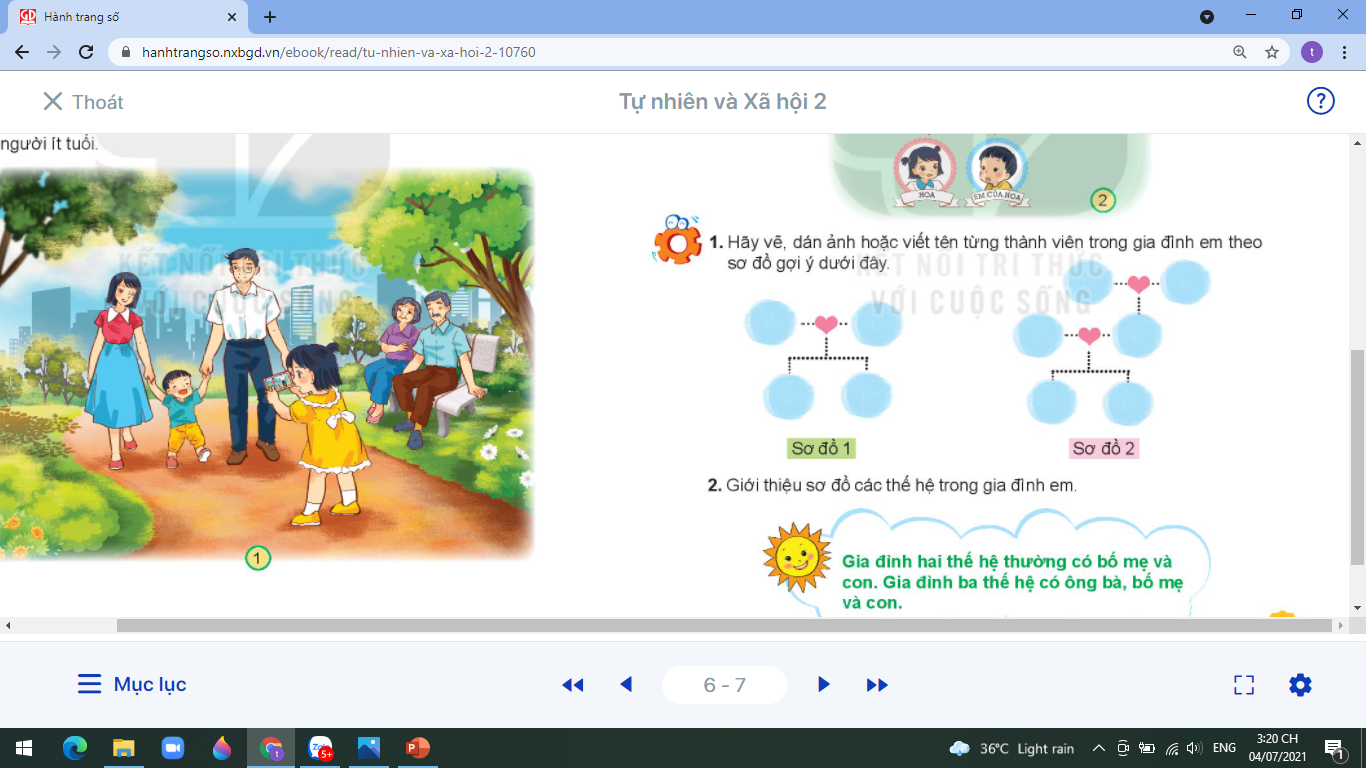 HOẠT ĐỘNG THỰC HÀNH
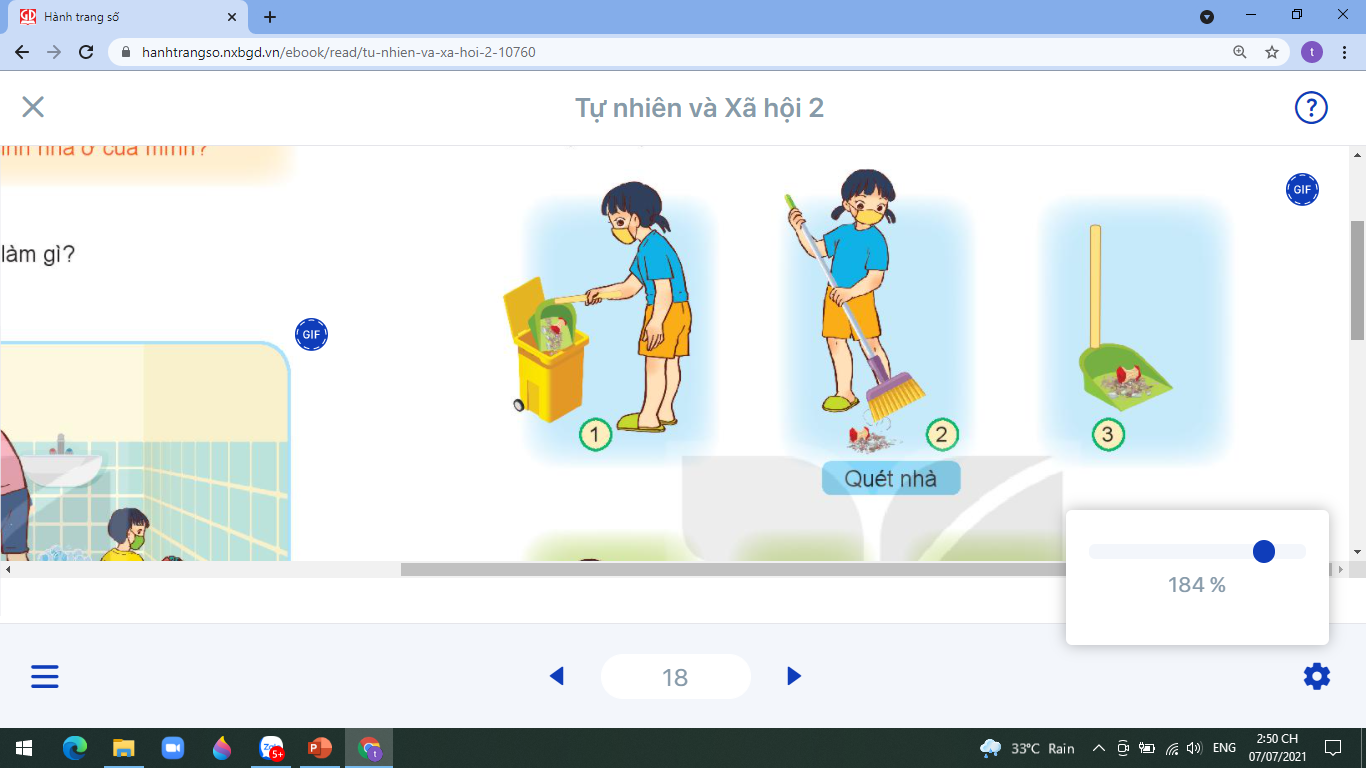 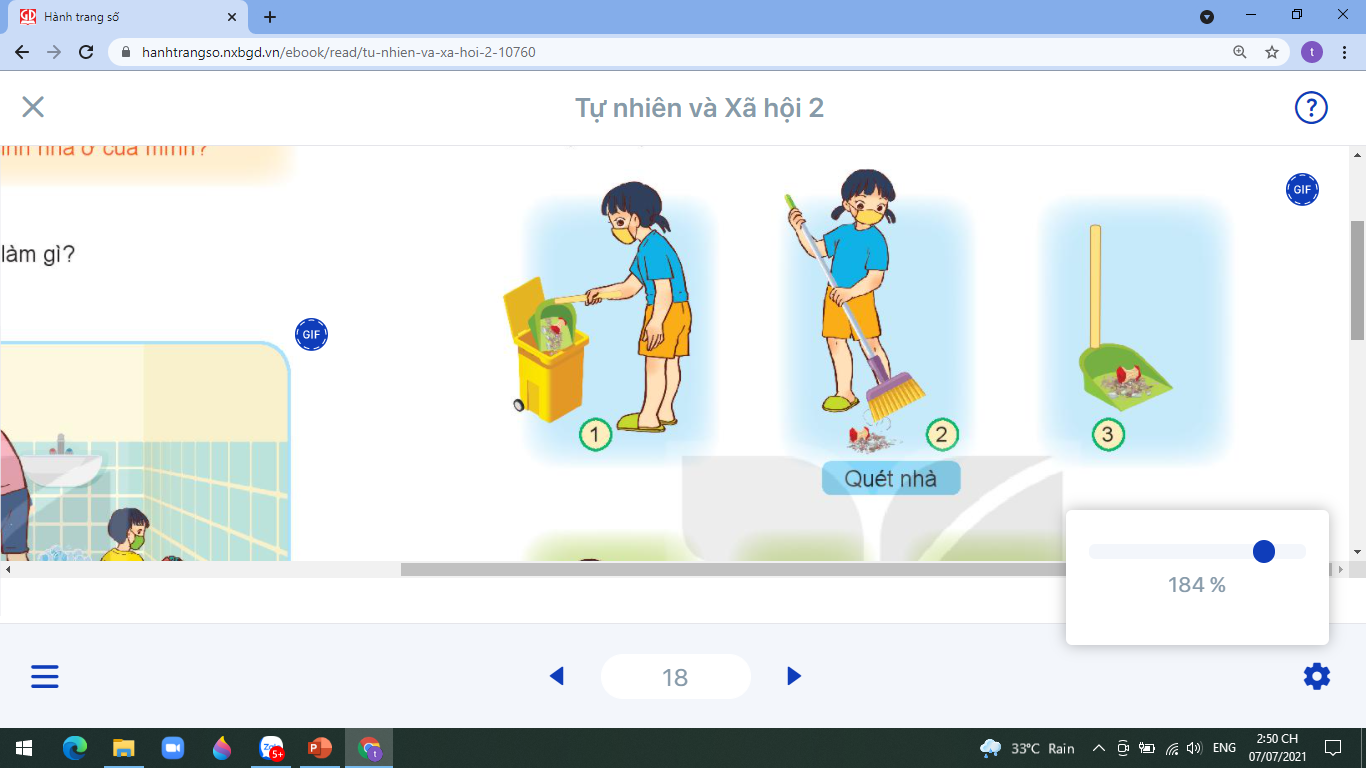 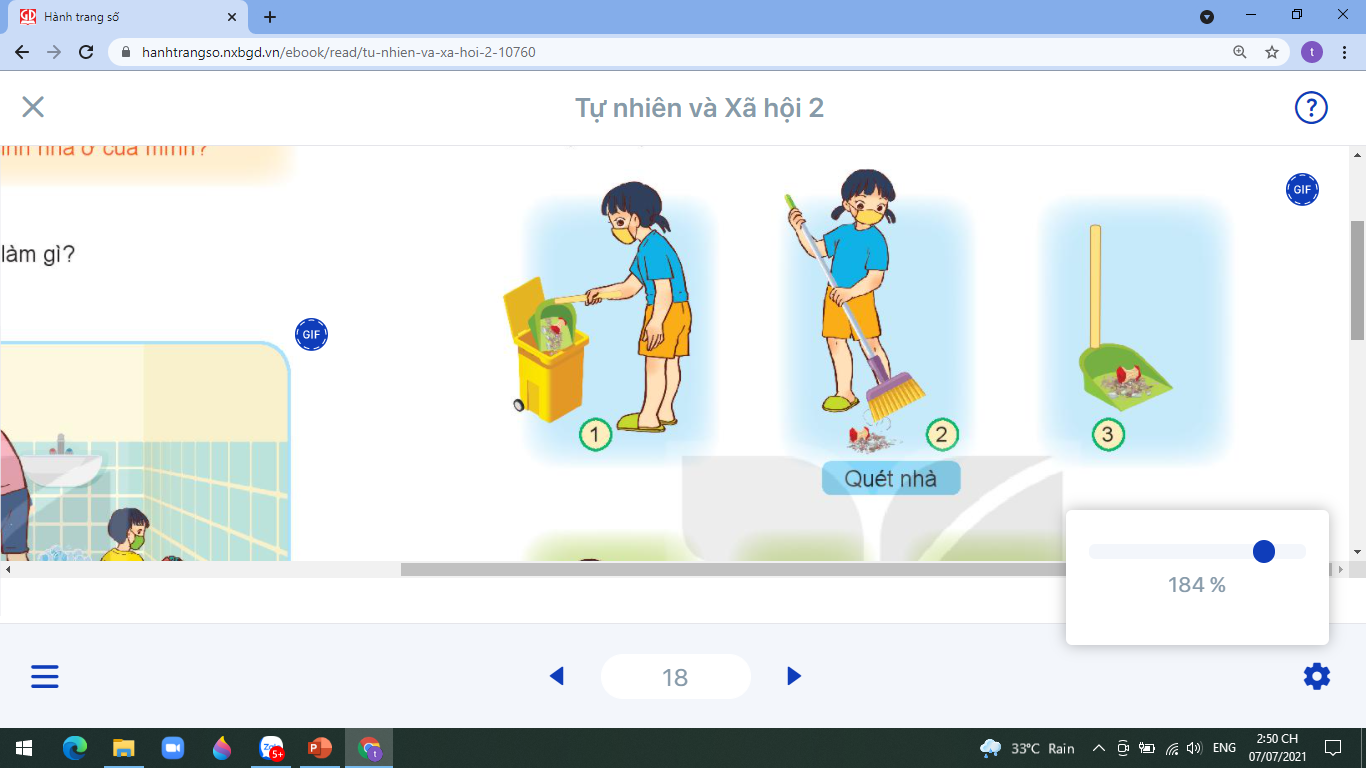 Quét nhà
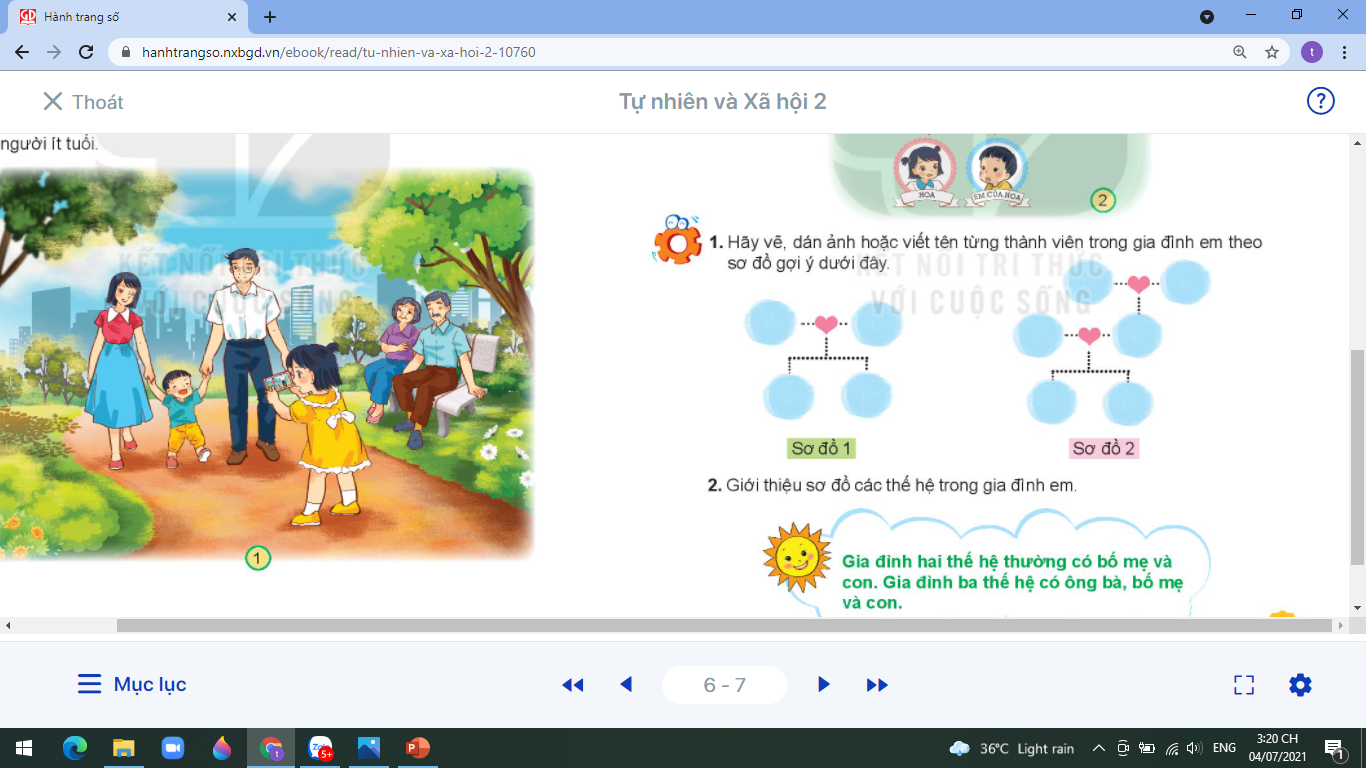 HOẠT ĐỘNG THỰC HÀNH
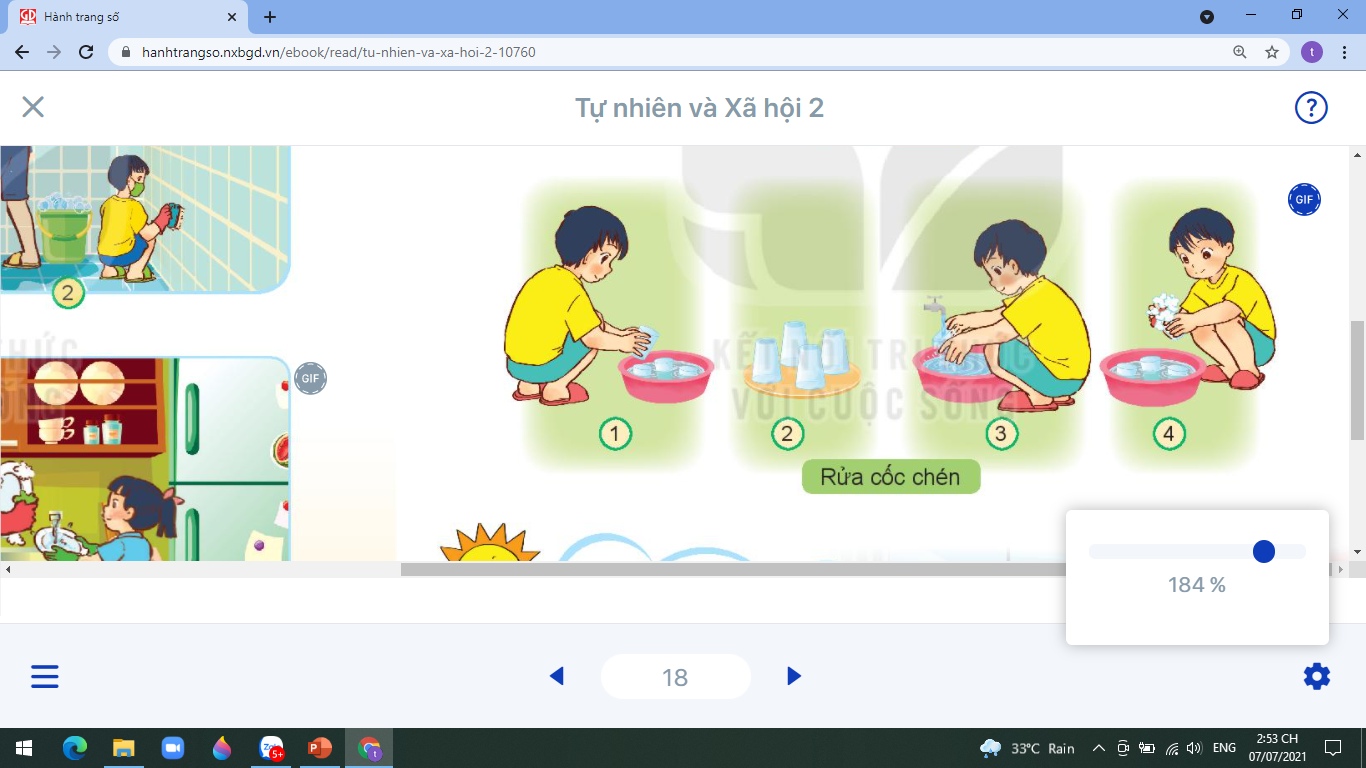 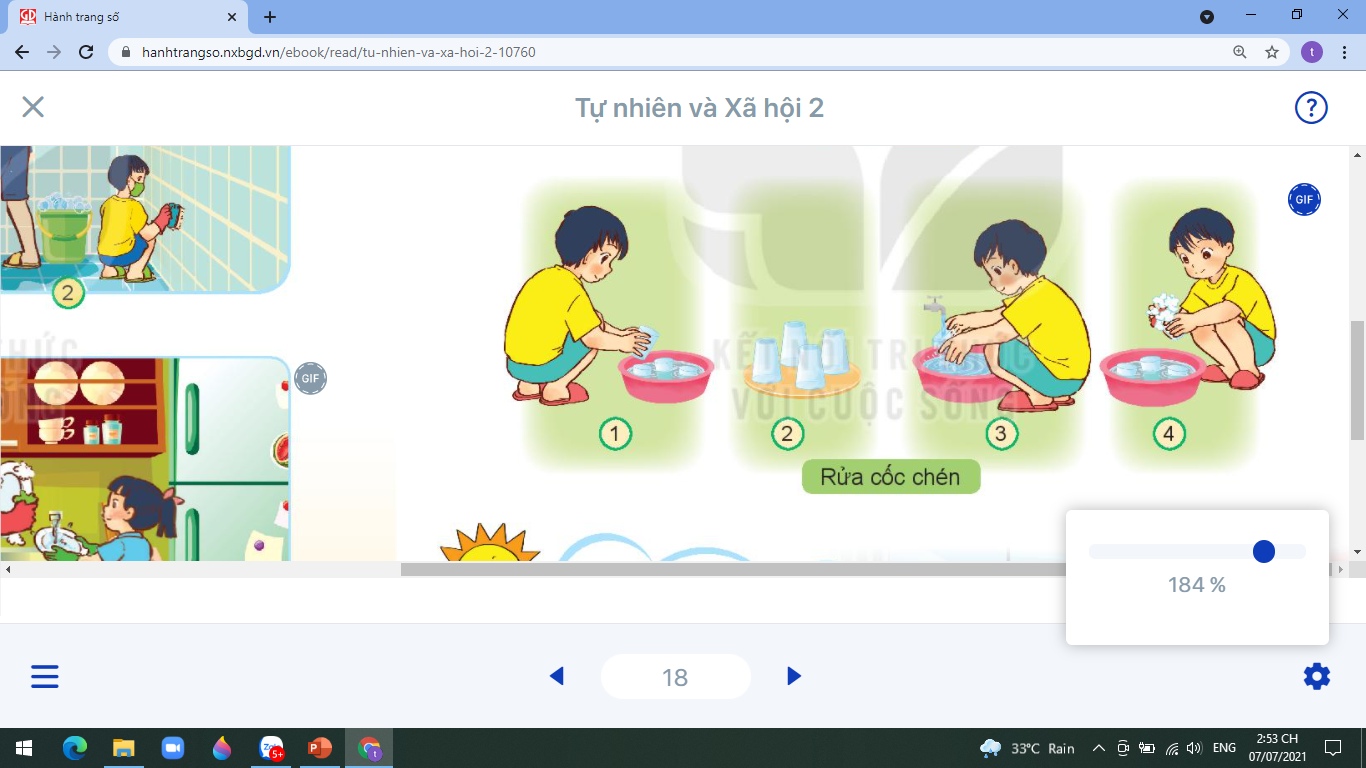 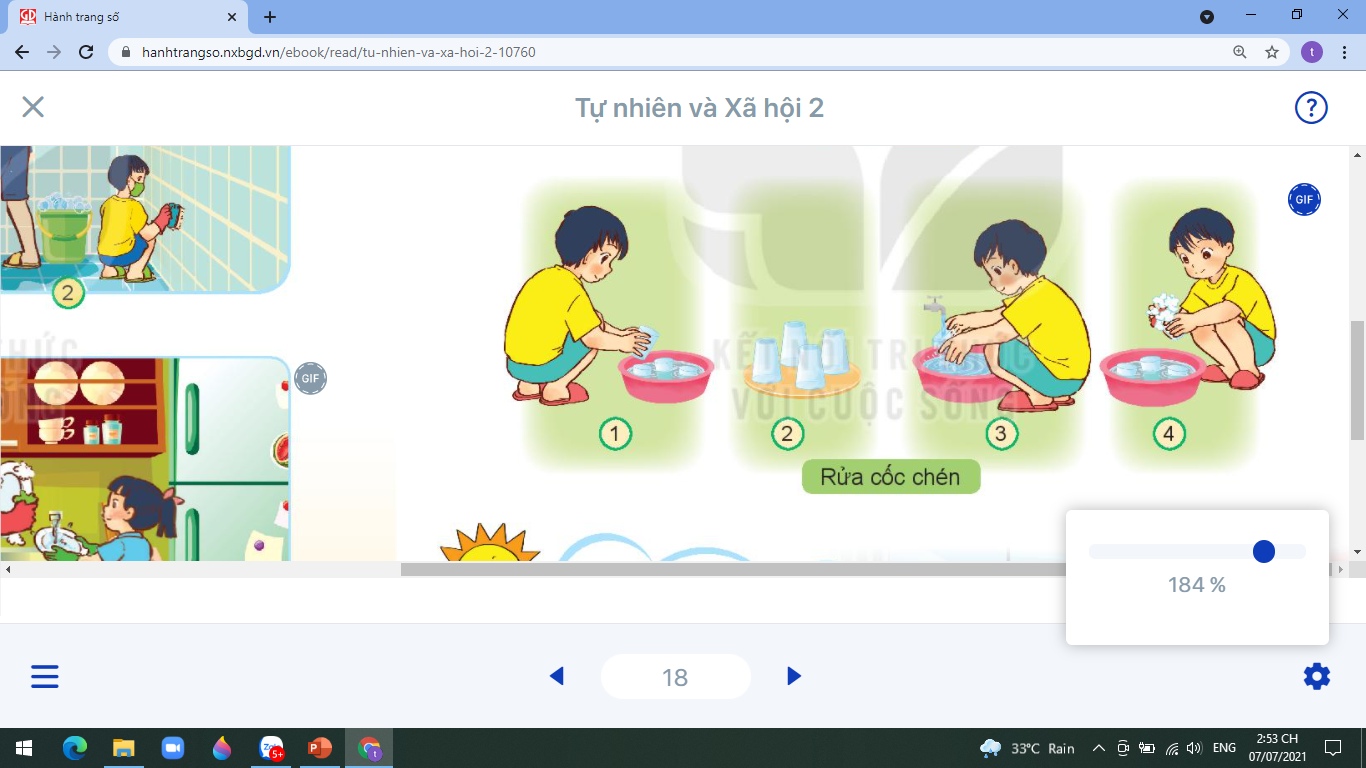 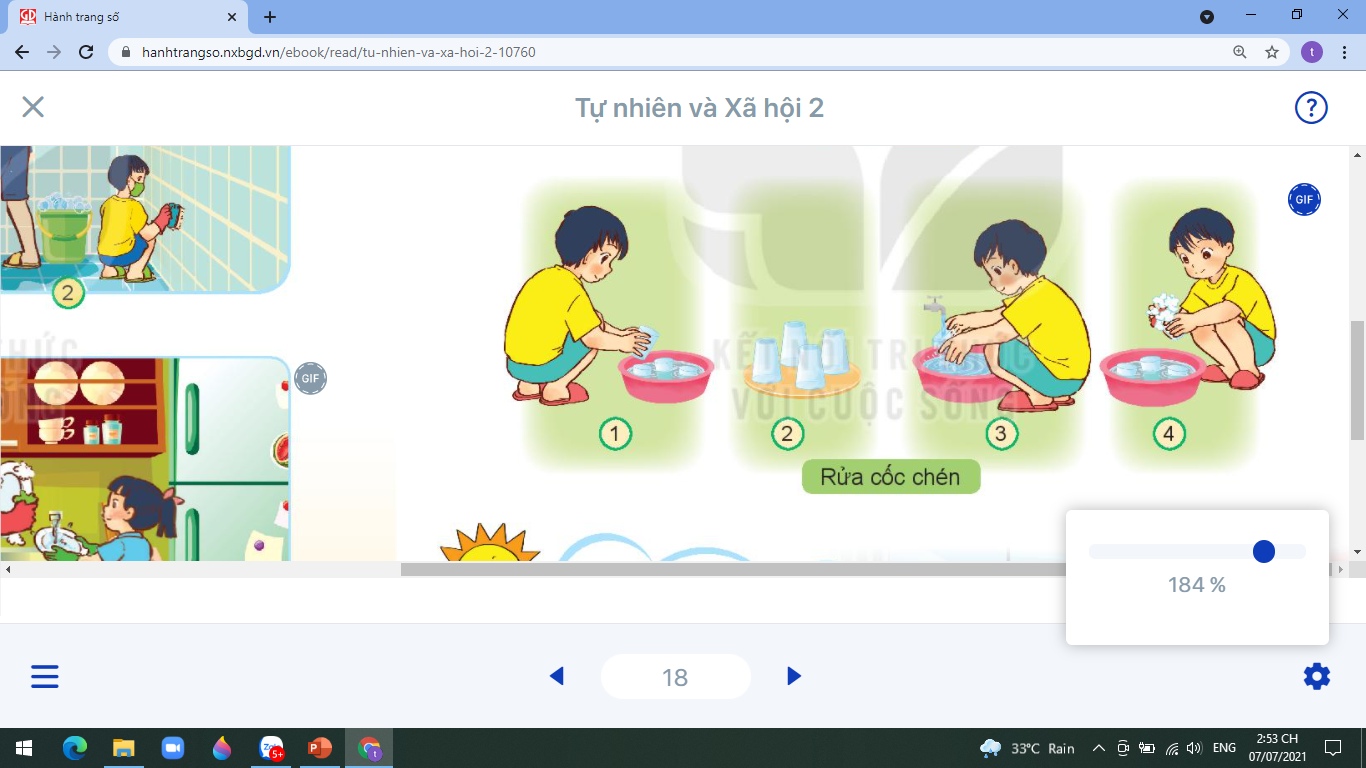 Rửa cốc chén
Kết luận
Ai cũng có thể tham gia vệ sinh nhà ở một cách phù hợp với sức khỏe của mình.
Thông điệp
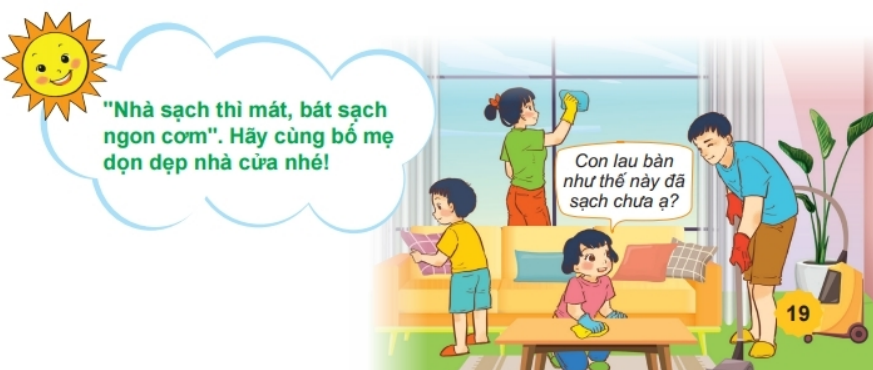 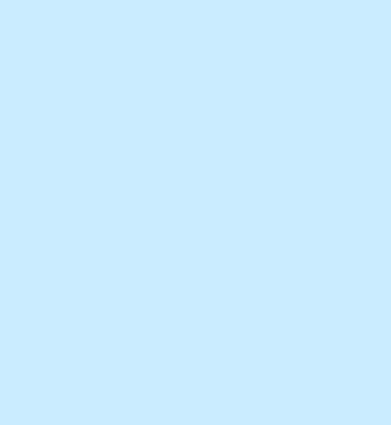 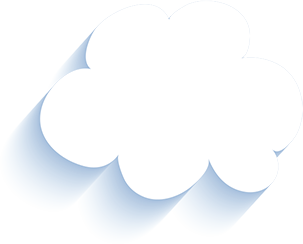 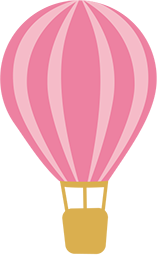 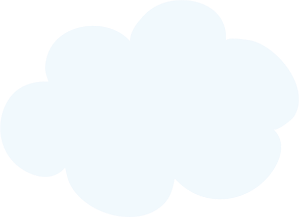 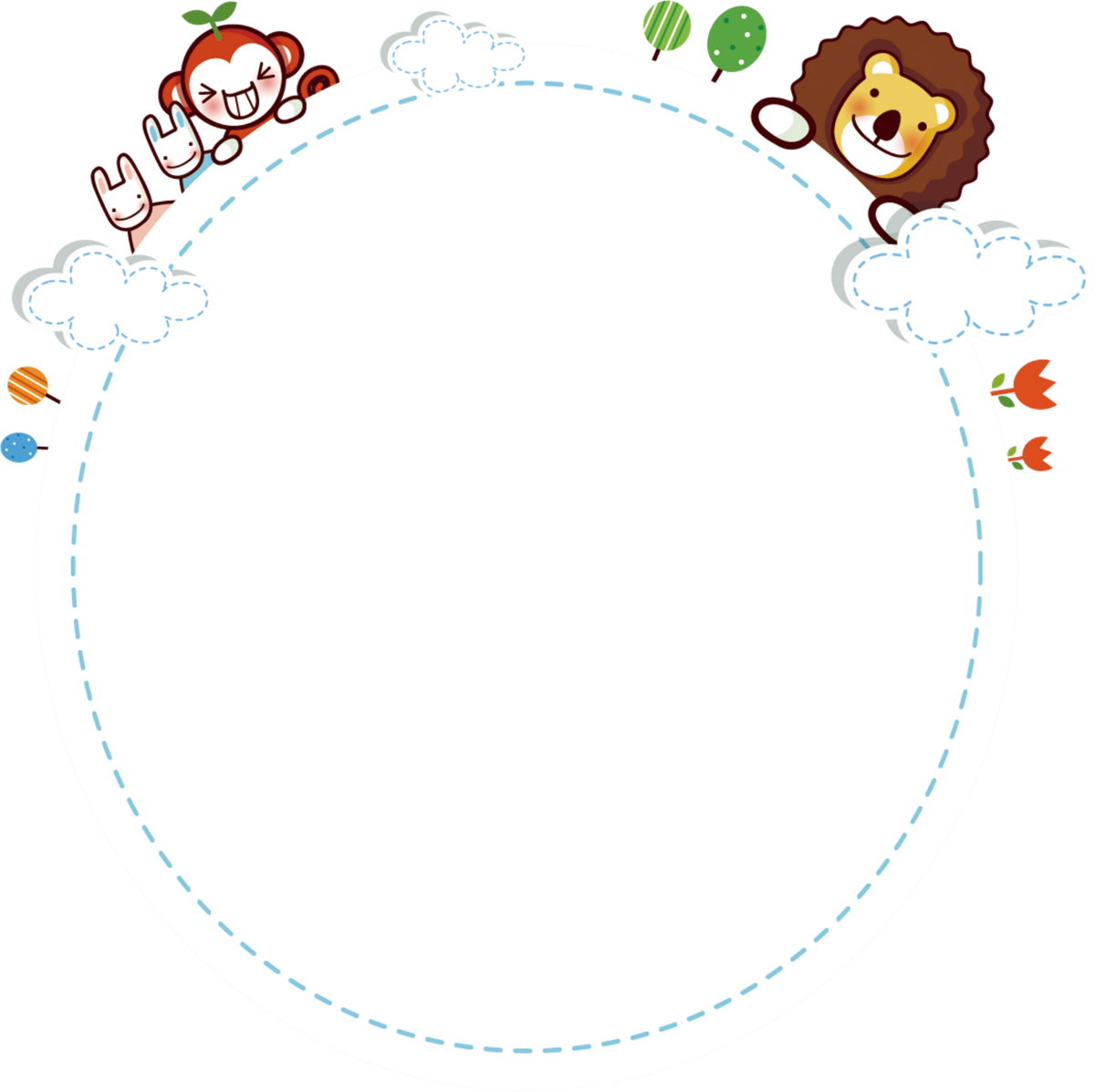 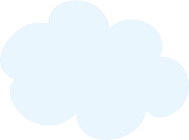 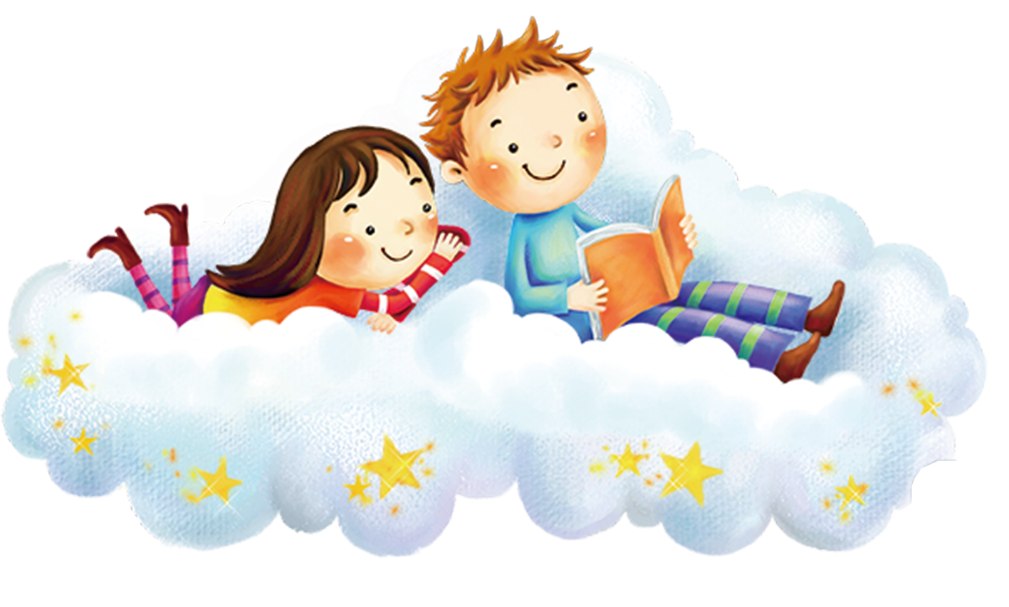 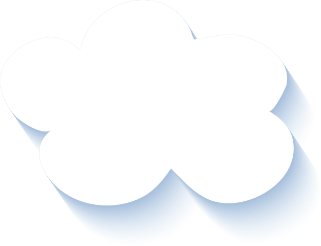 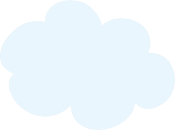 Tiết 2
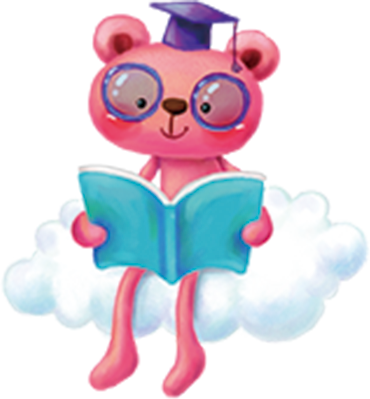 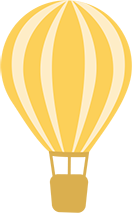 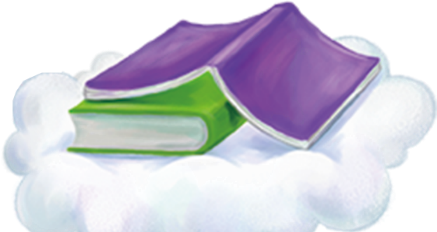 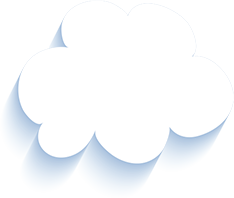 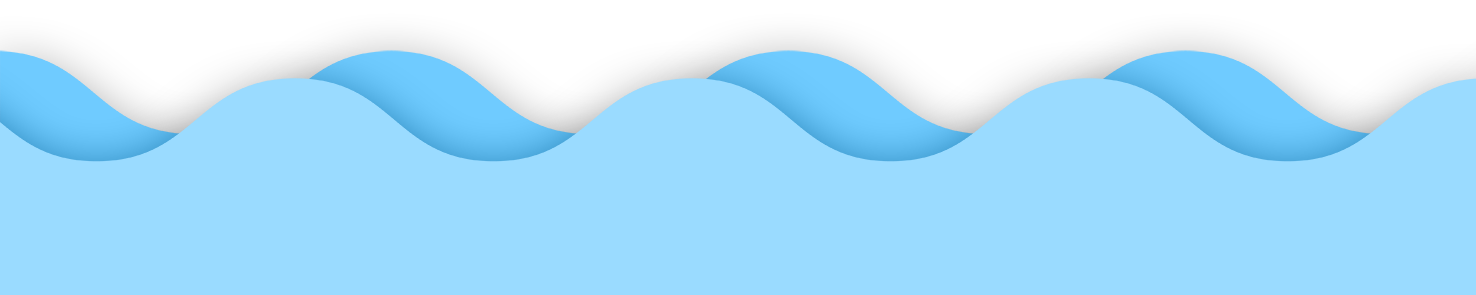 DẶN DÒ
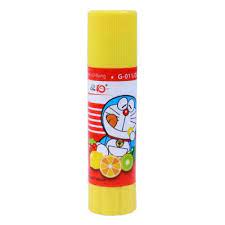 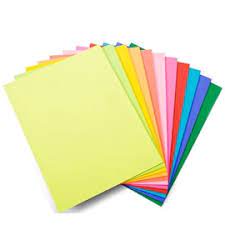 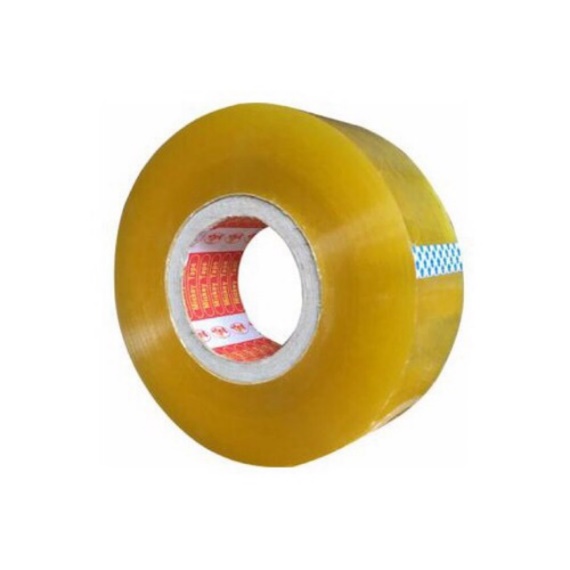 Chuẩn bị cho tiết học sau
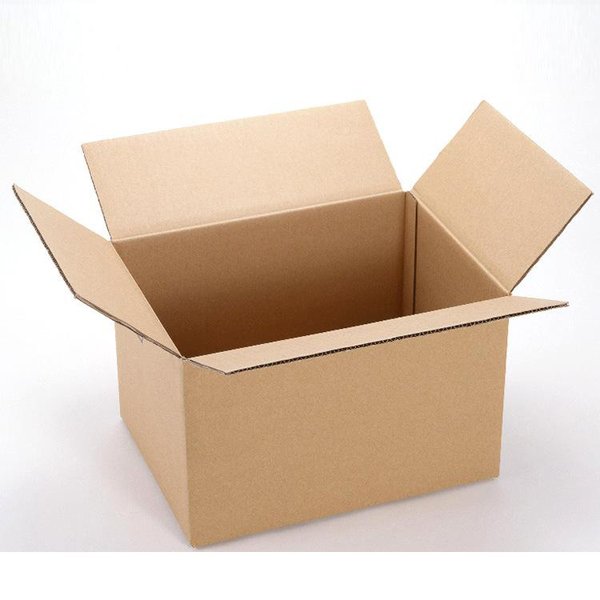 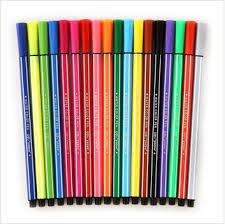 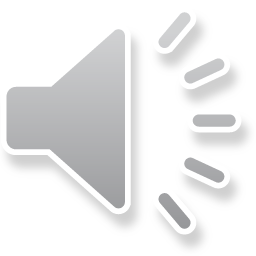 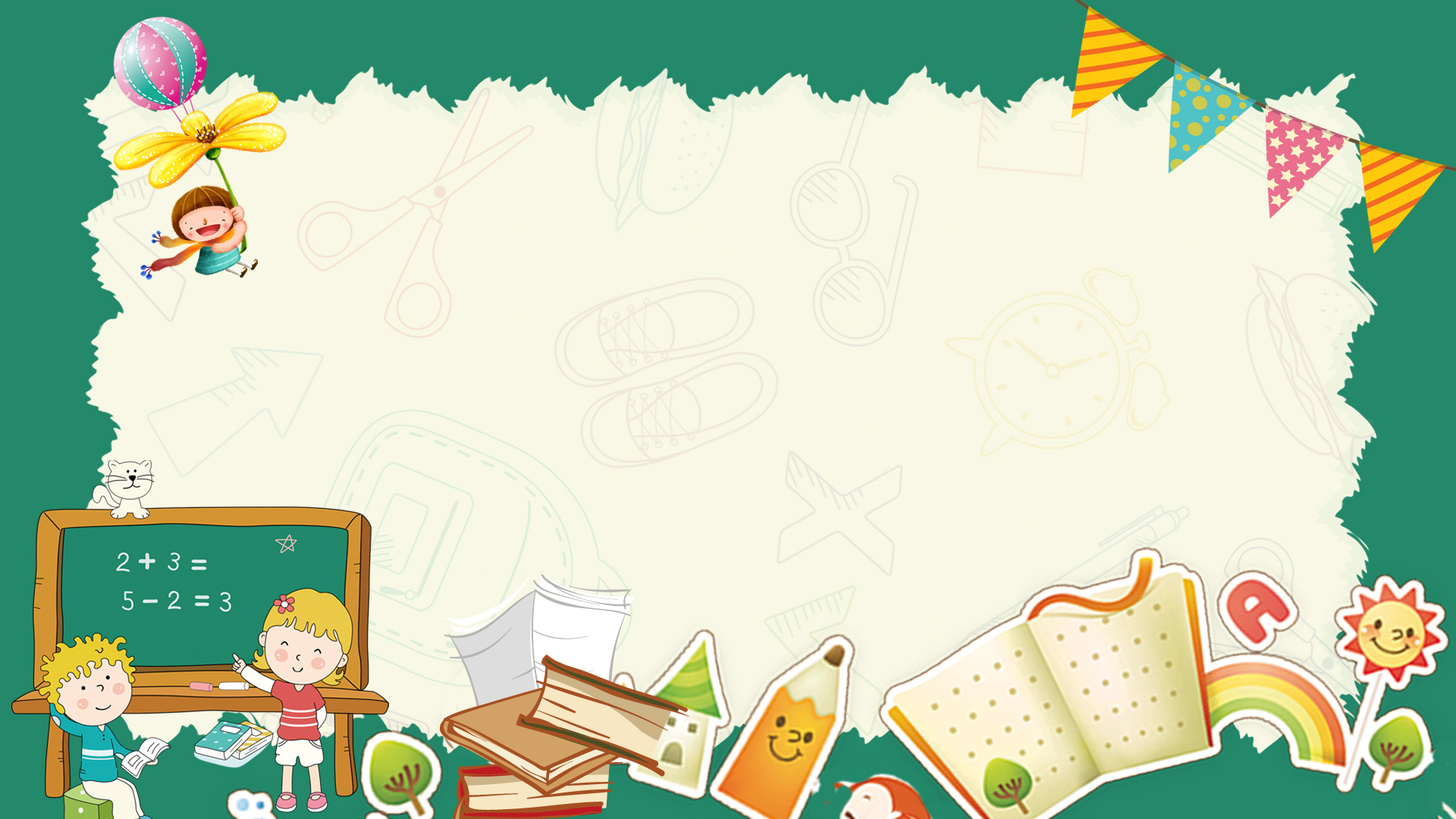 CHÂN THÀNH CẢM ƠN CÁC THẦY CÔ
CHÚC CÁC CON CHĂM NGOAN HỌC GIỎI!